Justifying sample size with a Poisson-based simulation
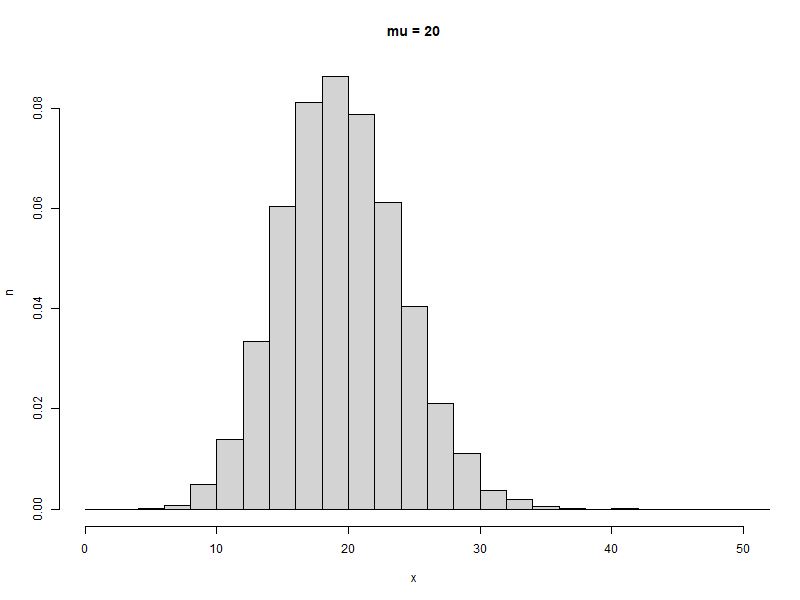 Przemek Dolowy
HARUG 2021.11.24
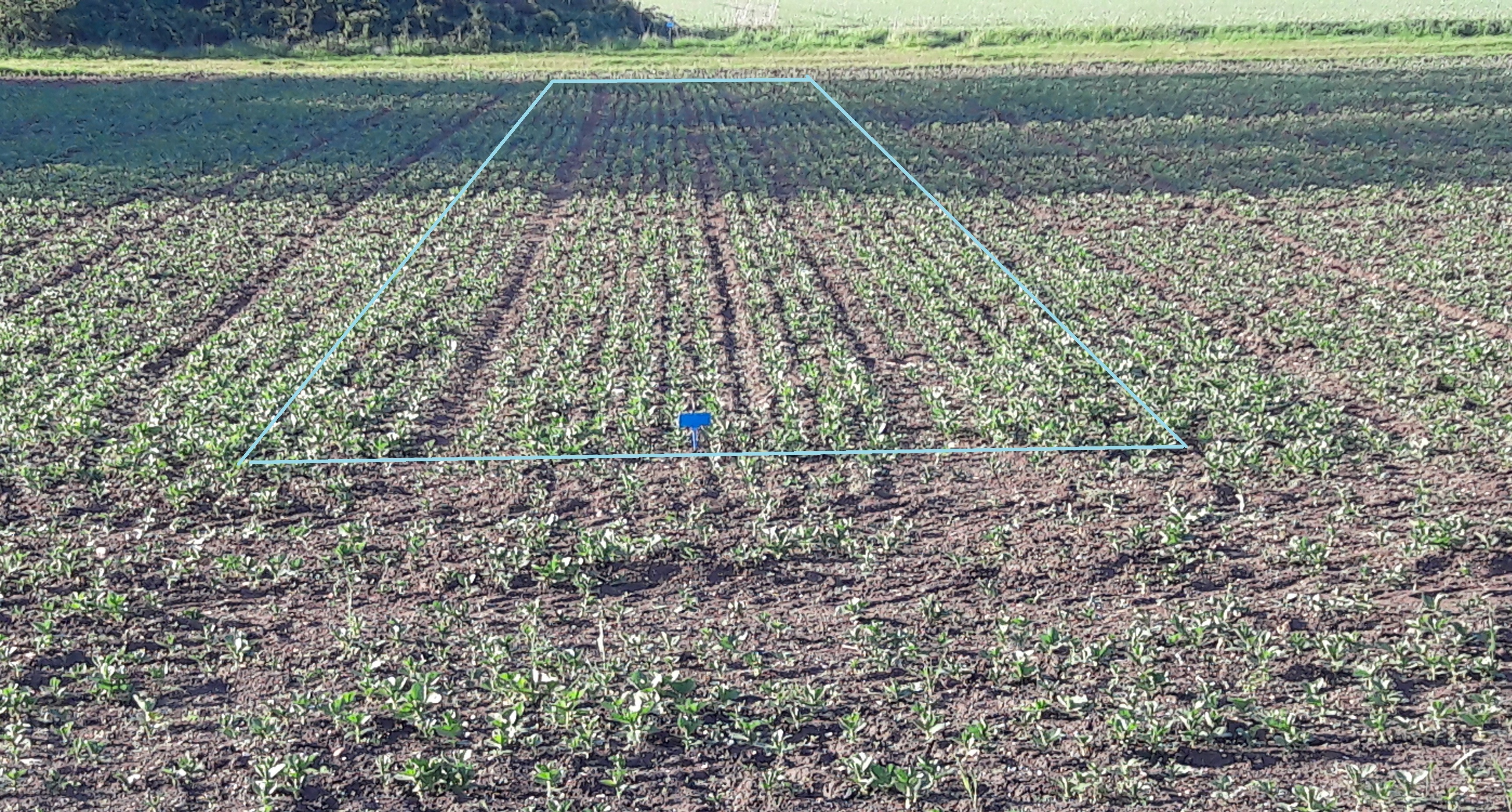 Research task
Find the mean number of plants per unit length of row
plant stand
germination ratio
yield

Similar problems
population census and density
events that happen in time
Sampling
0.5
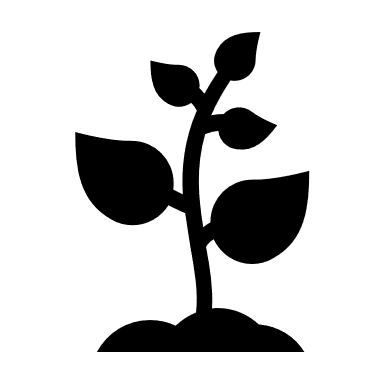 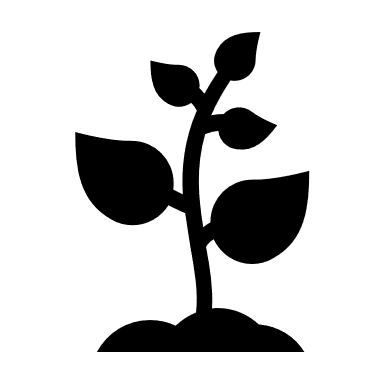 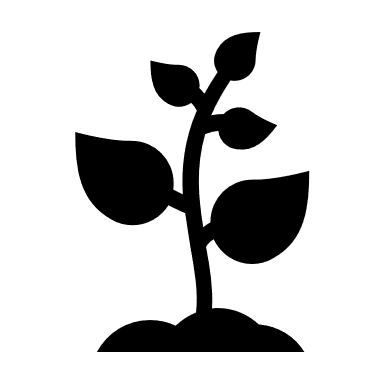 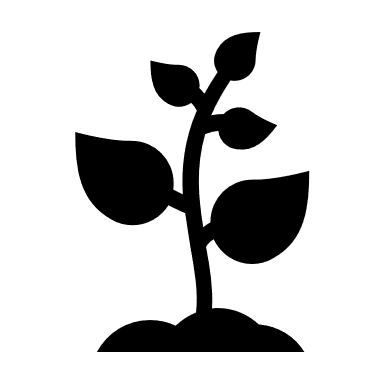 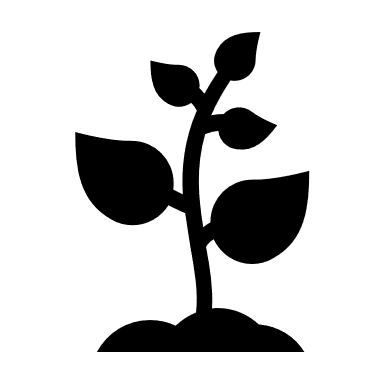 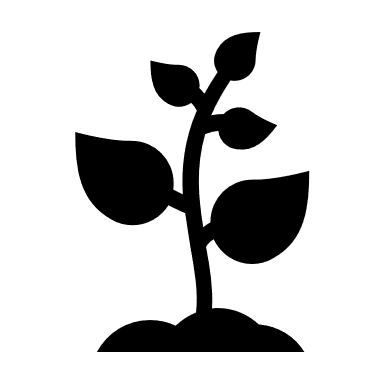 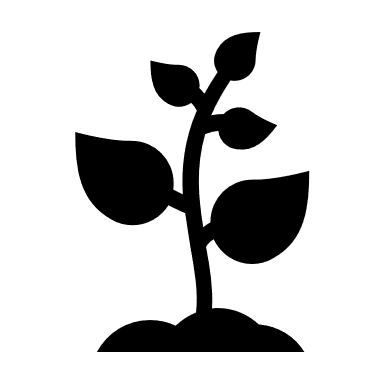 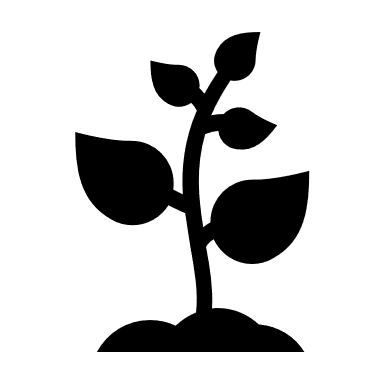 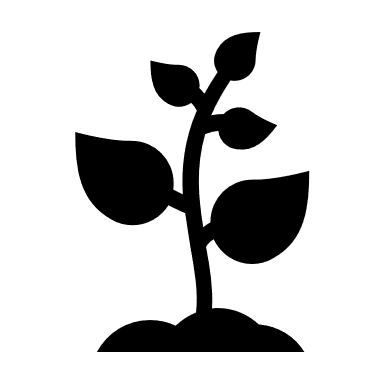 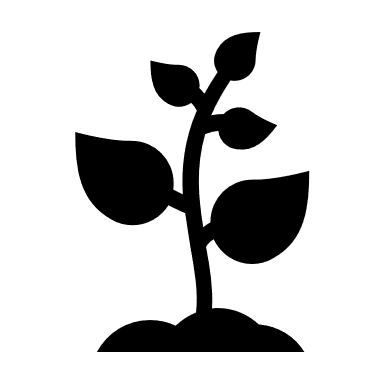 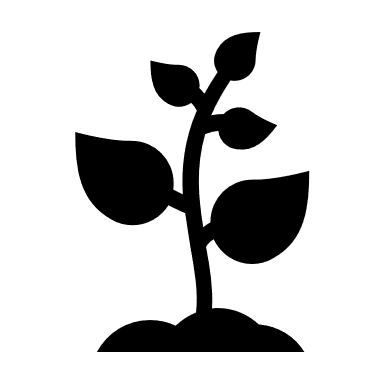 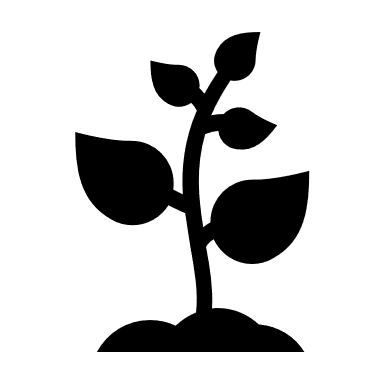 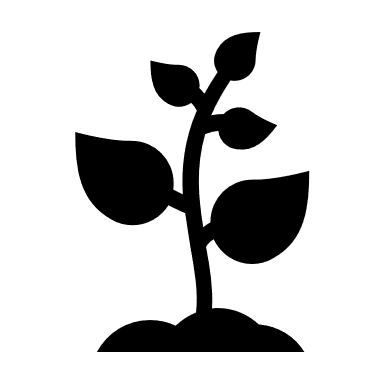 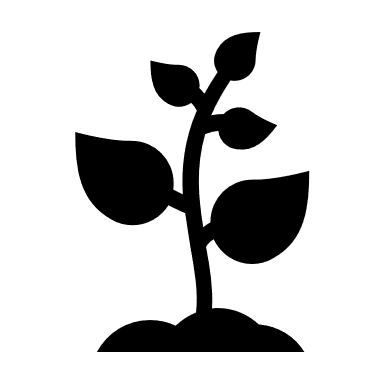 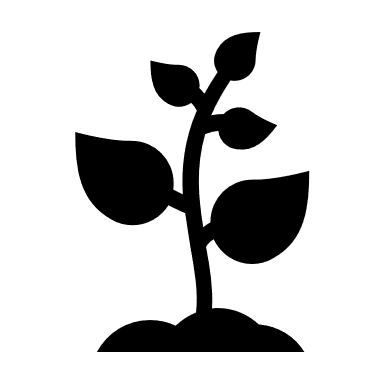 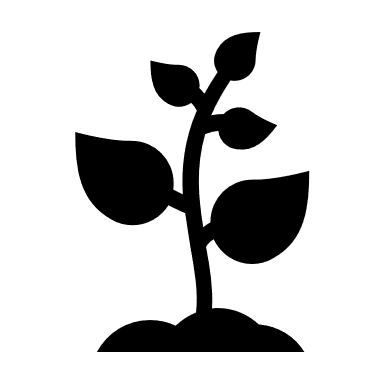 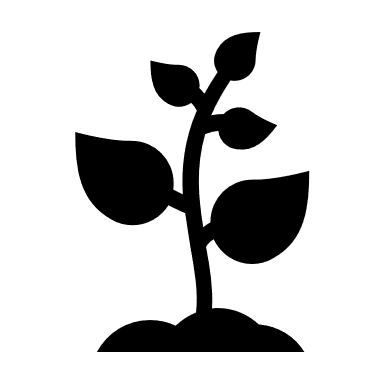 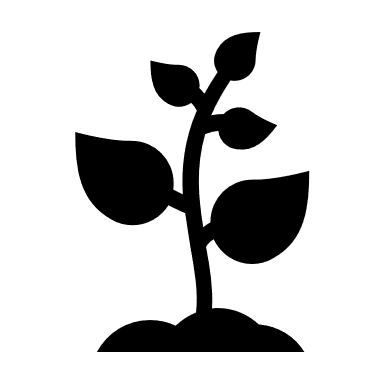 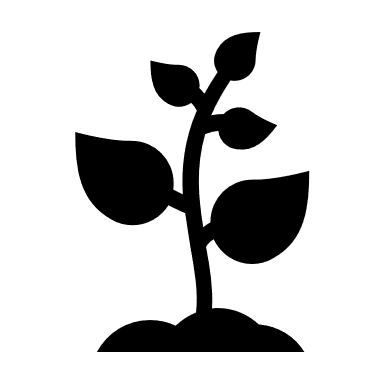 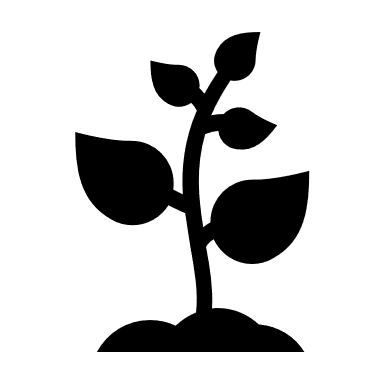 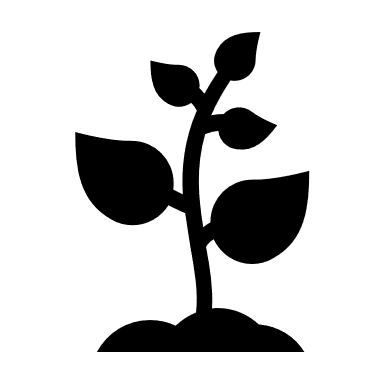 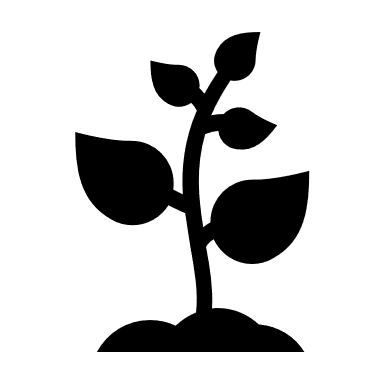 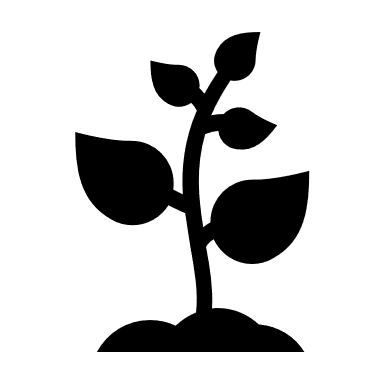 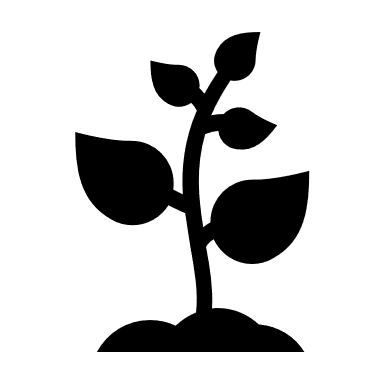 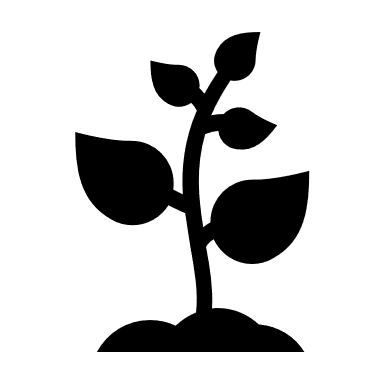 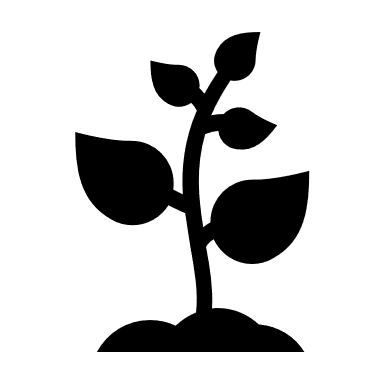 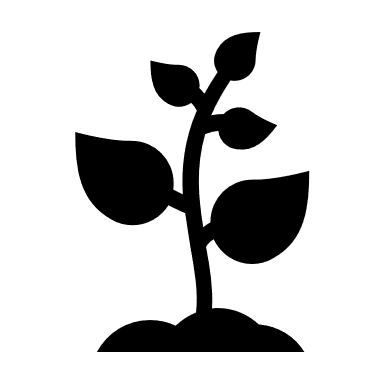 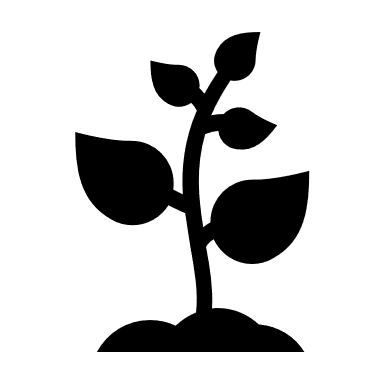 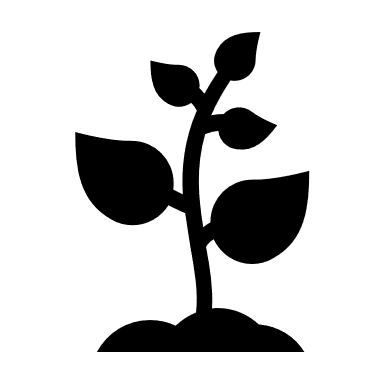 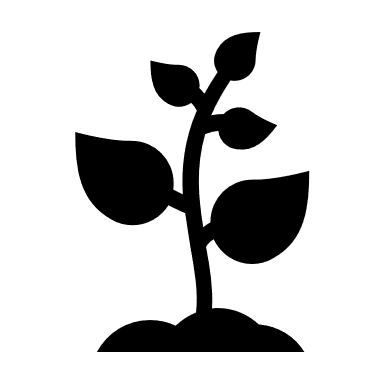 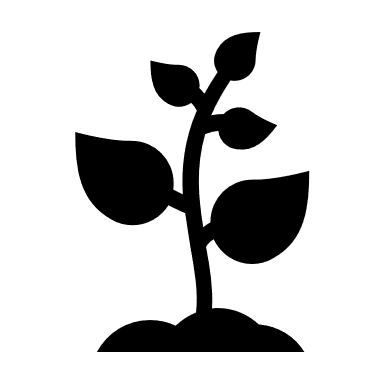 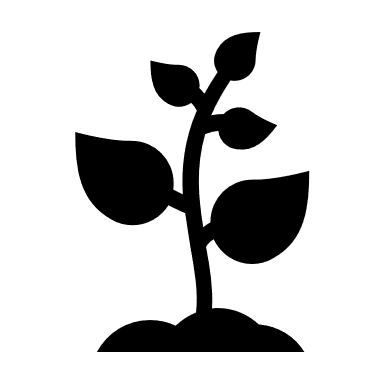 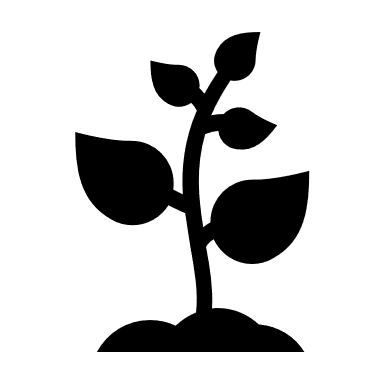 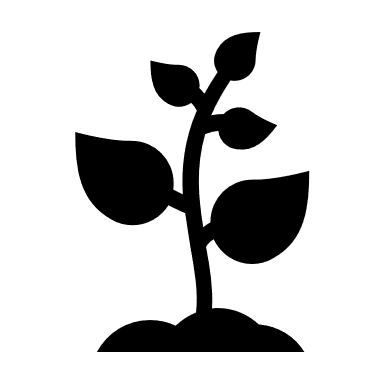 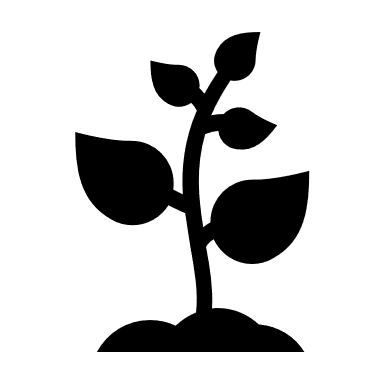 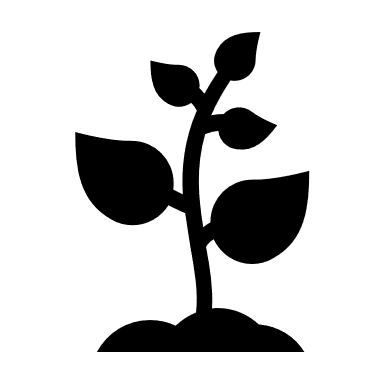 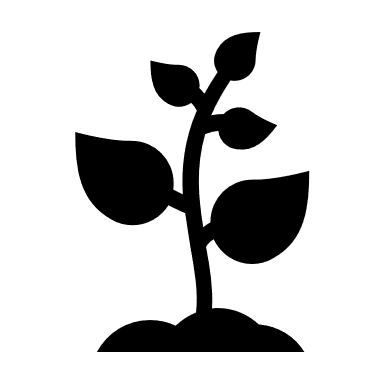 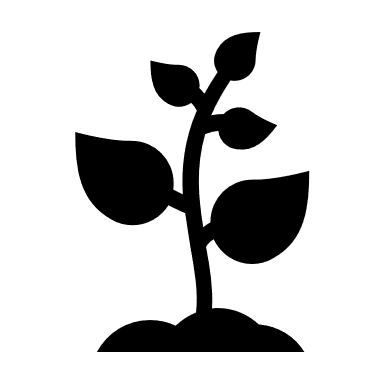 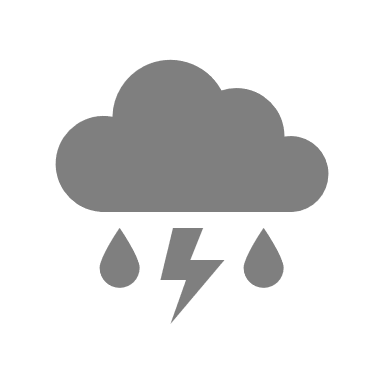 Sampling
0.5
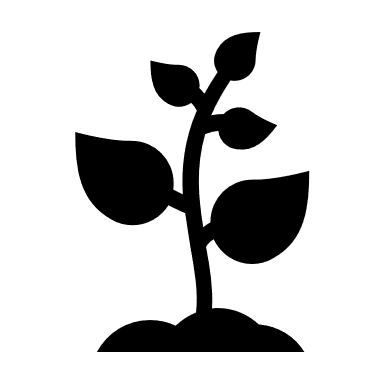 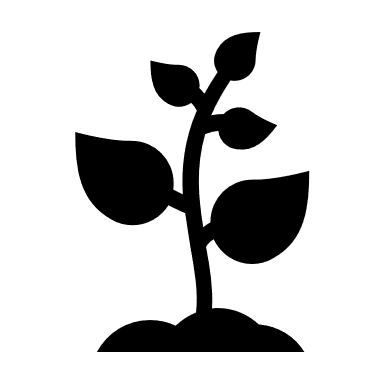 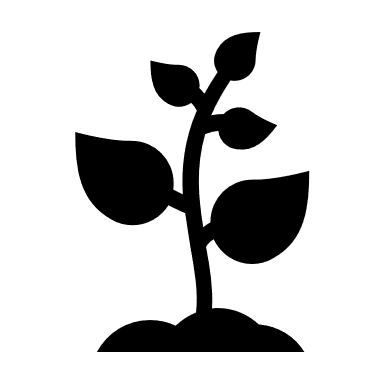 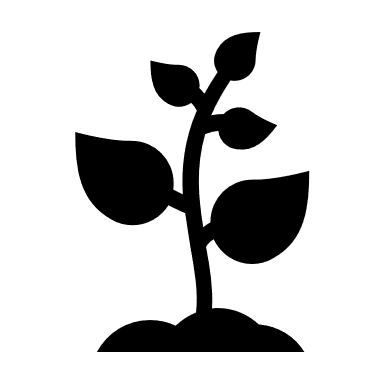 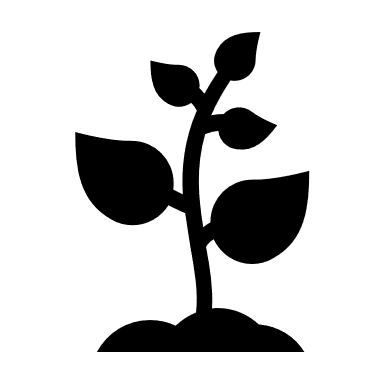 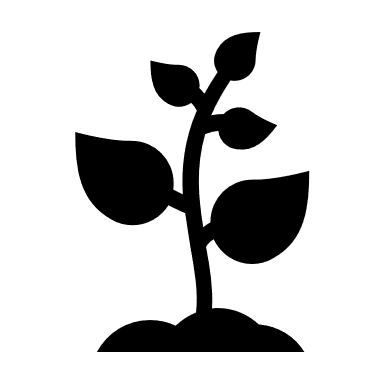 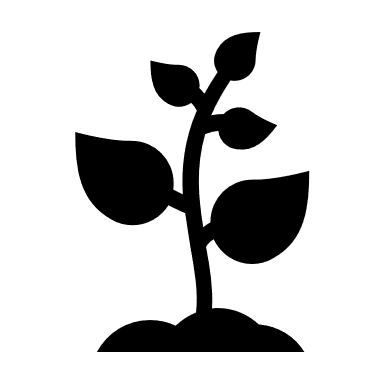 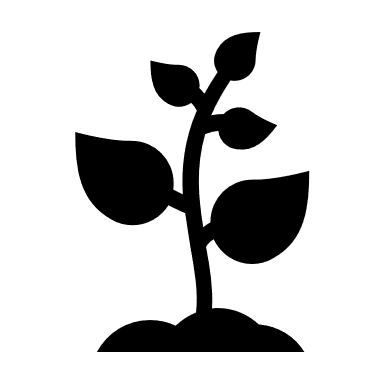 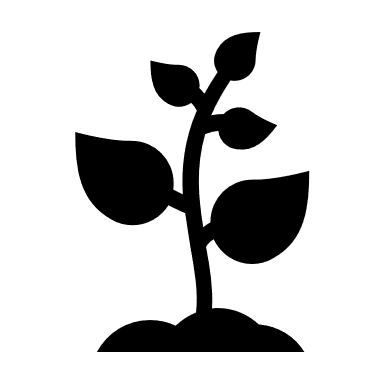 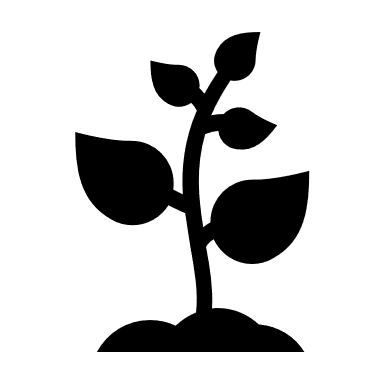 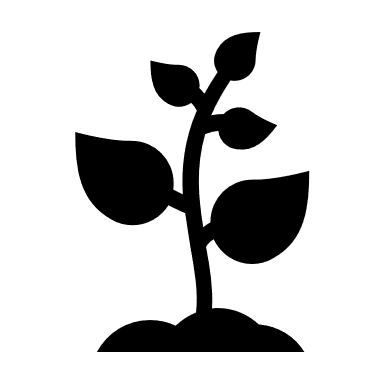 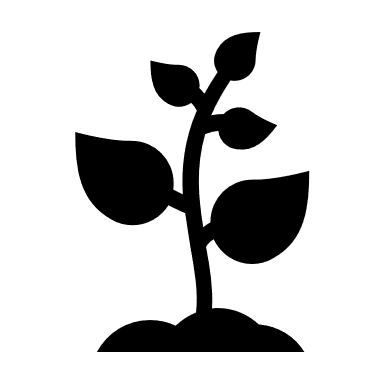 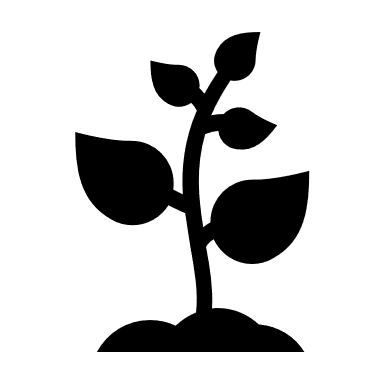 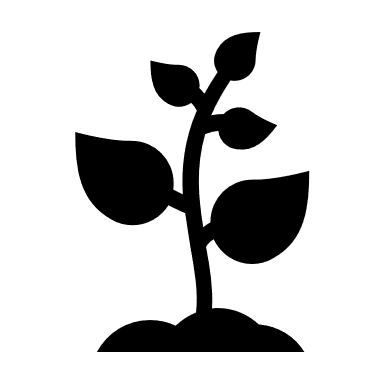 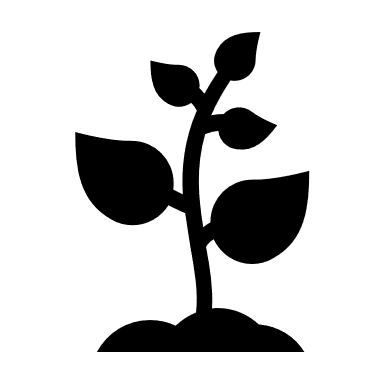 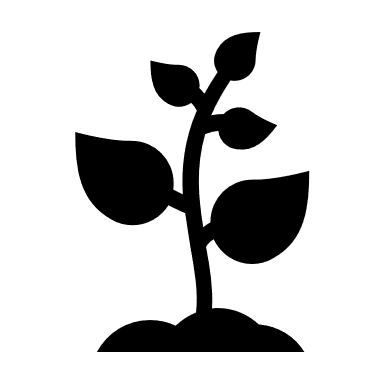 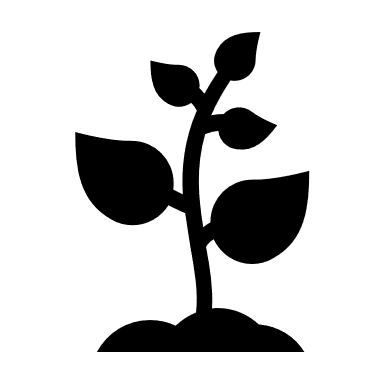 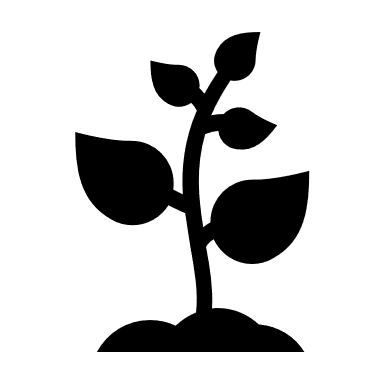 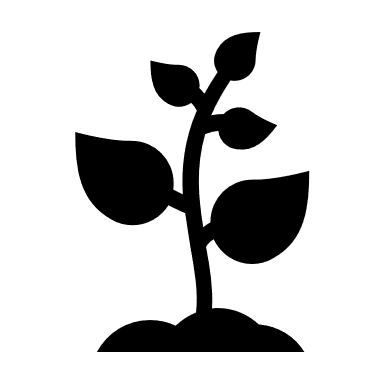 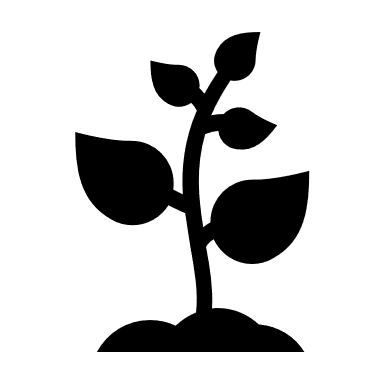 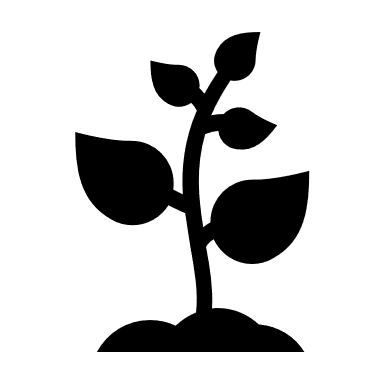 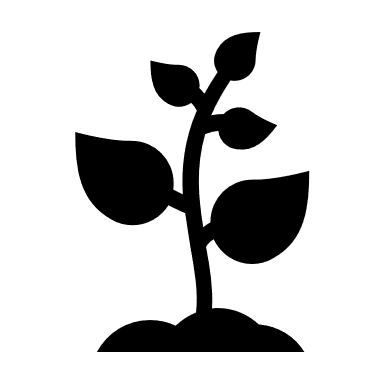 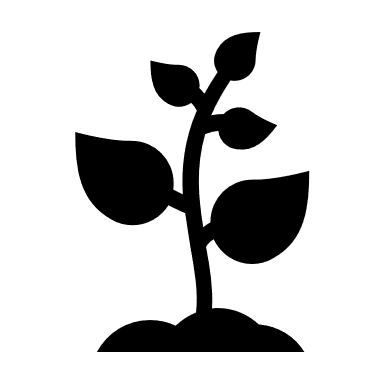 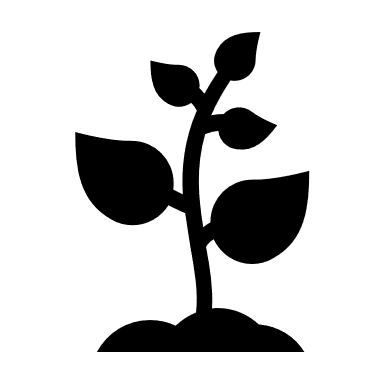 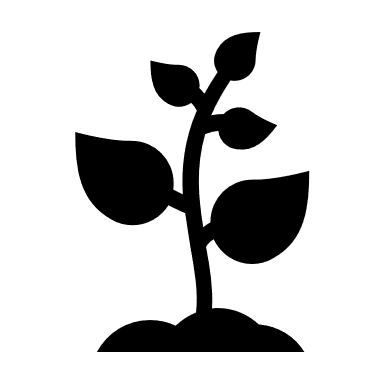 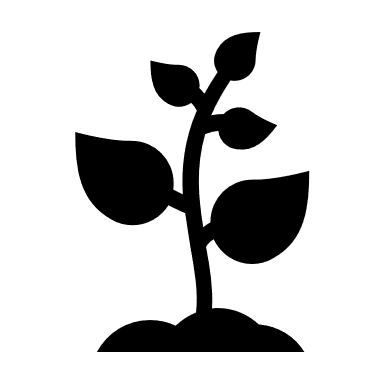 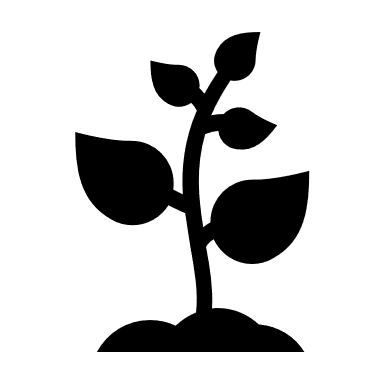 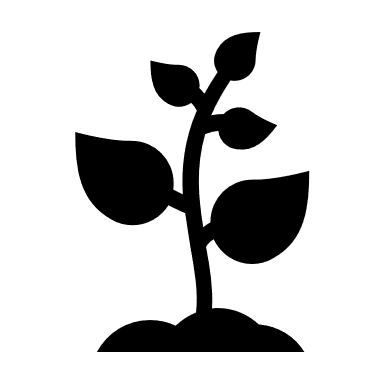 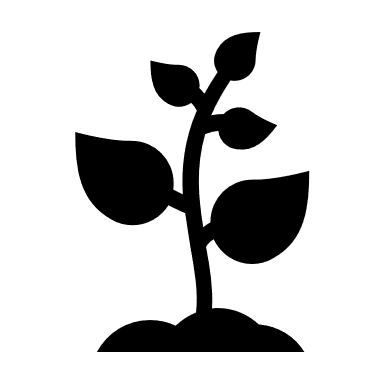 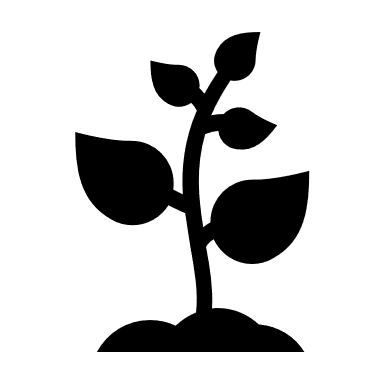 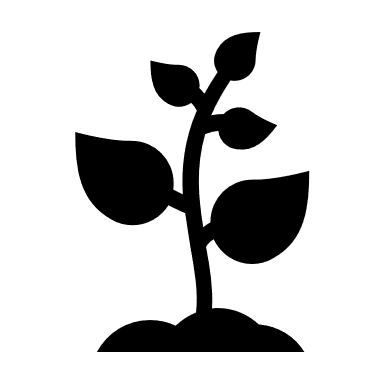 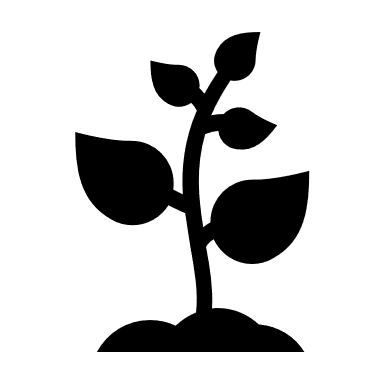 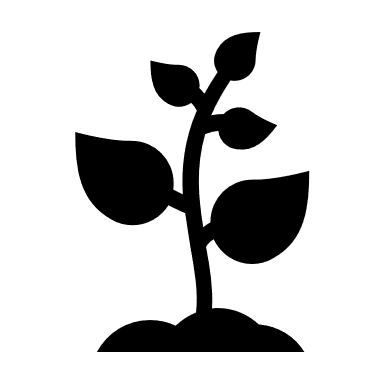 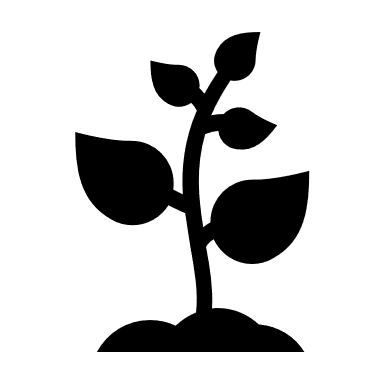 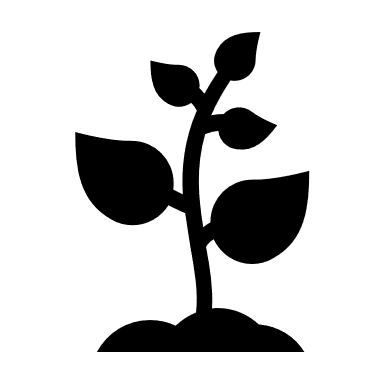 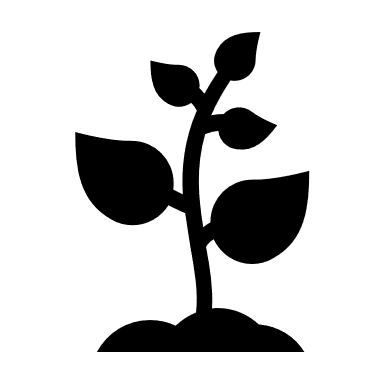 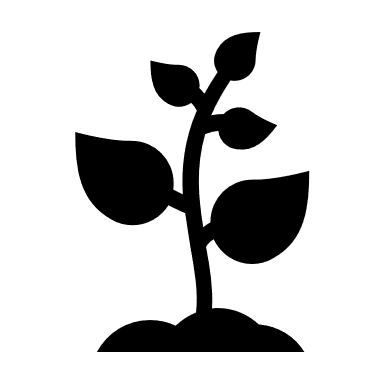 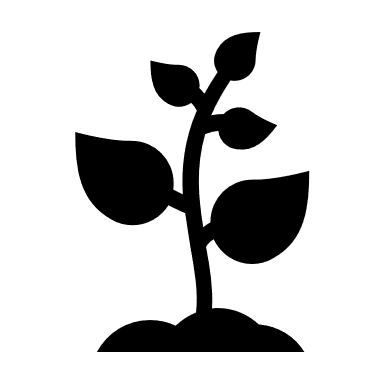 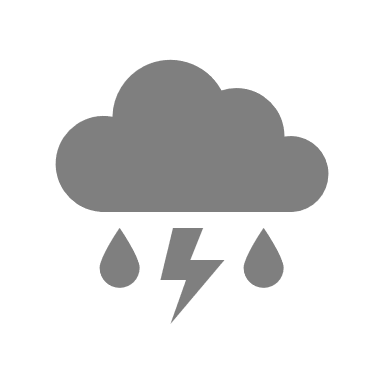 Sampling
0.5
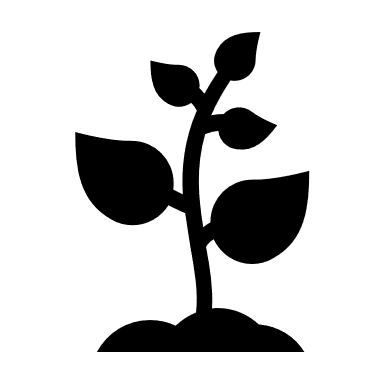 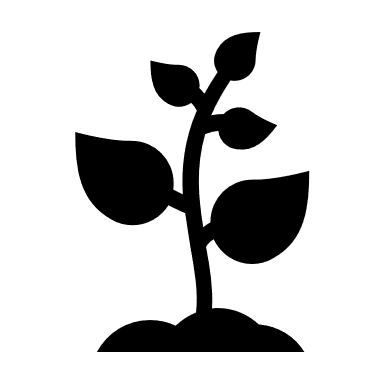 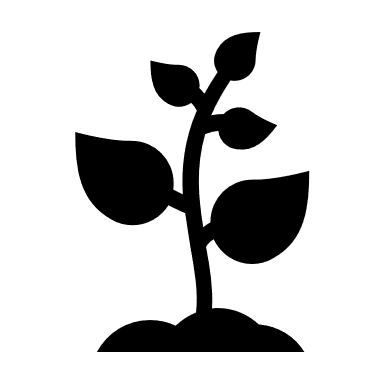 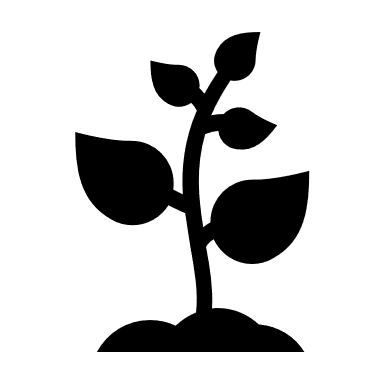 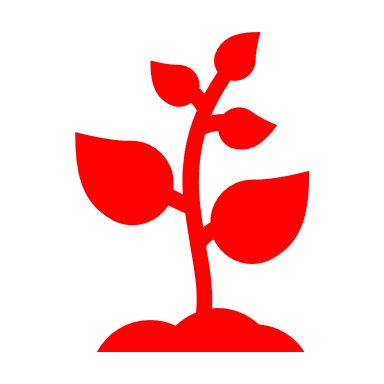 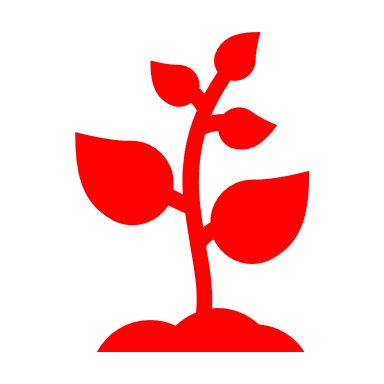 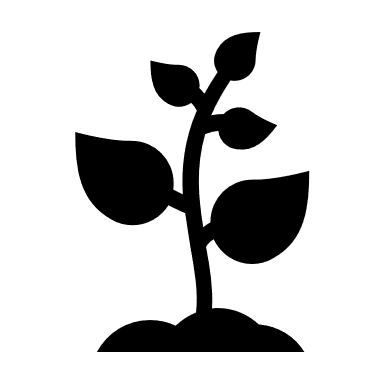 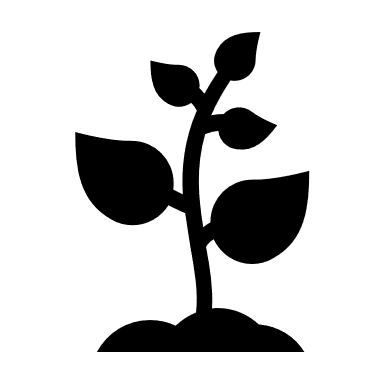 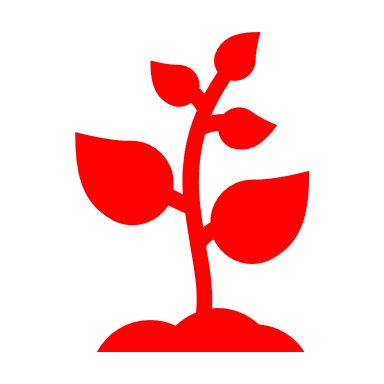 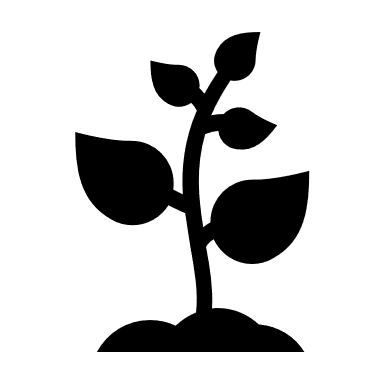 x = 3
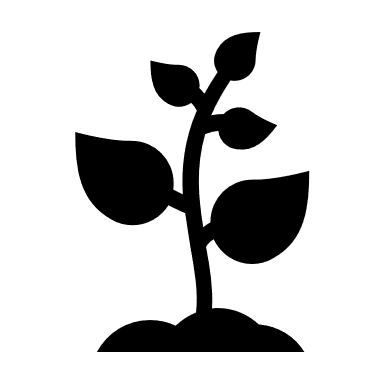 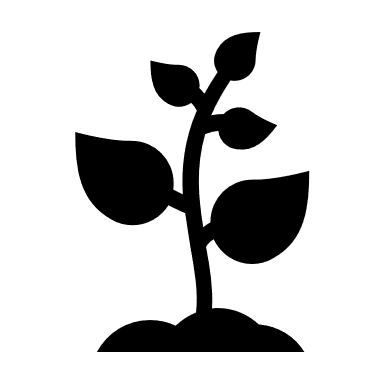 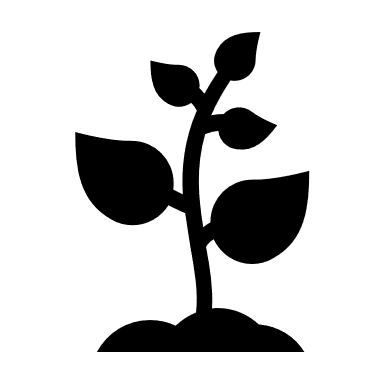 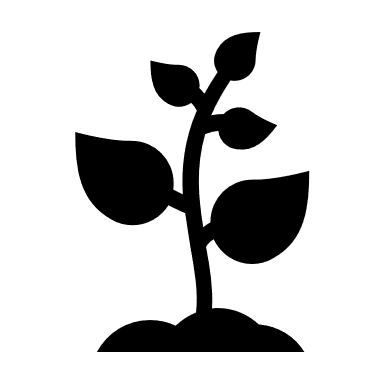 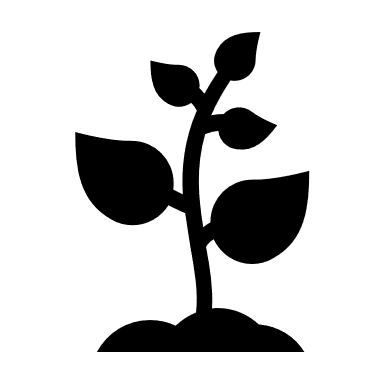 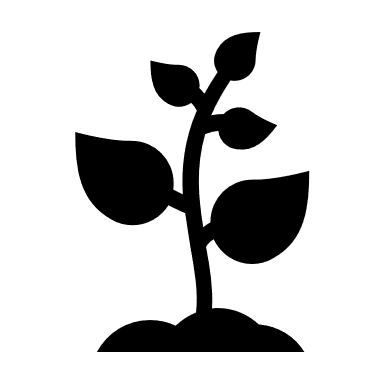 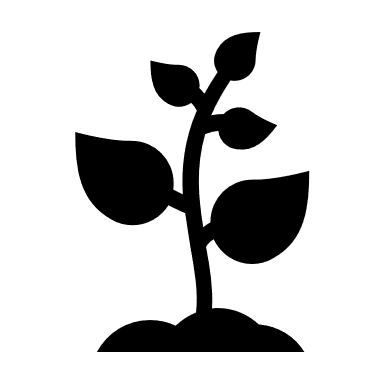 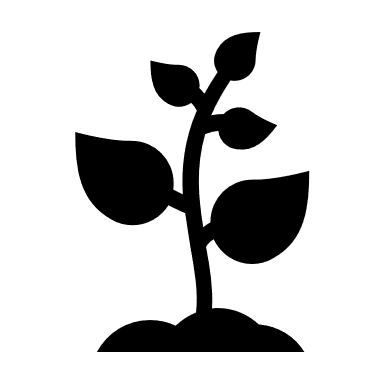 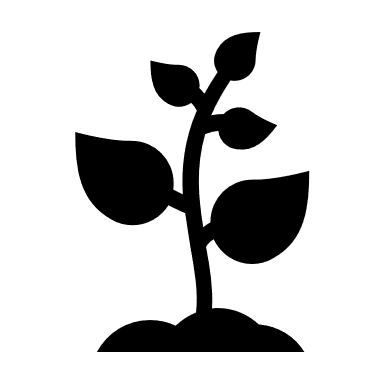 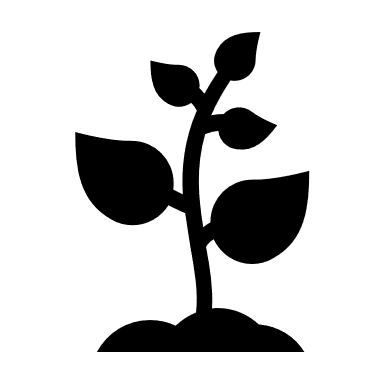 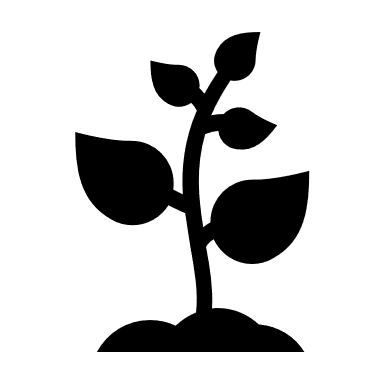 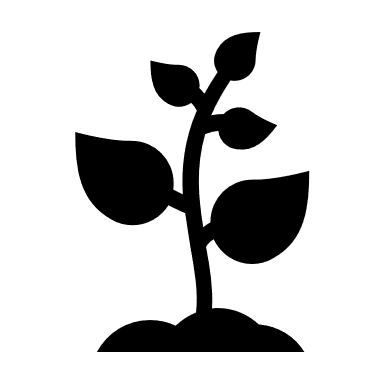 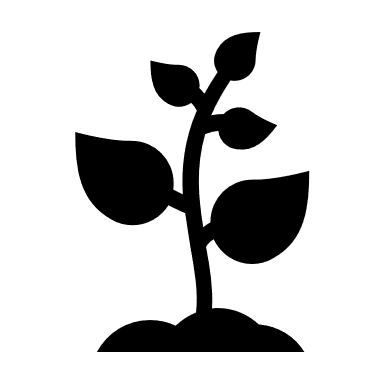 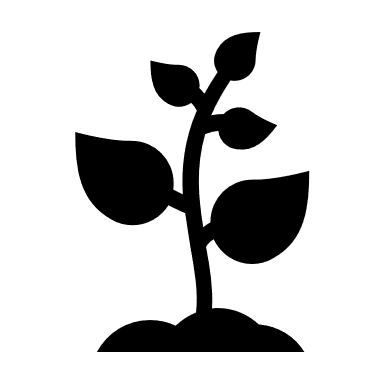 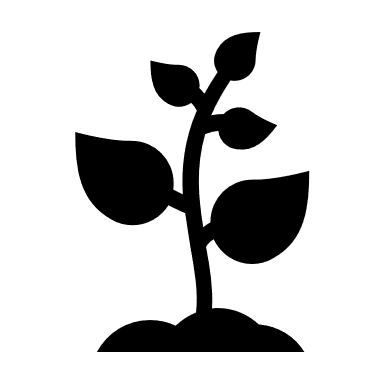 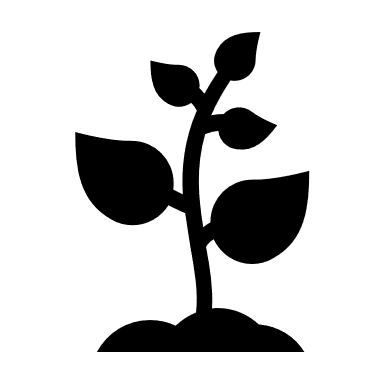 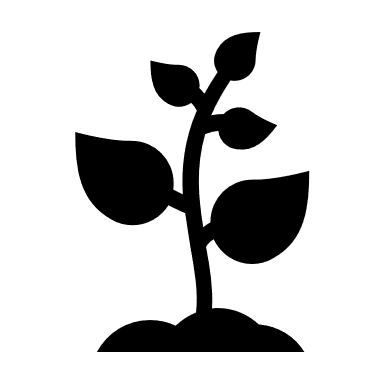 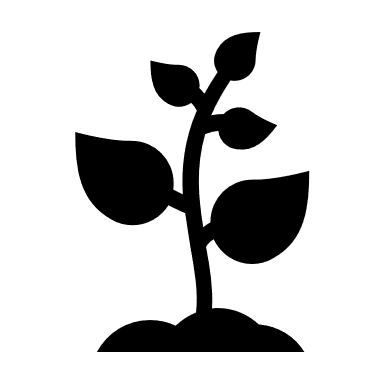 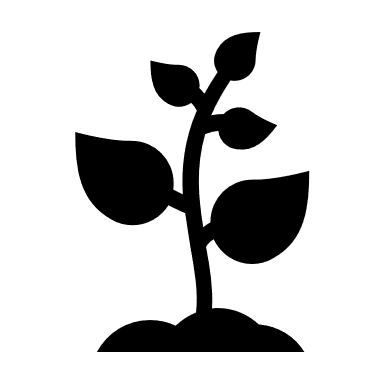 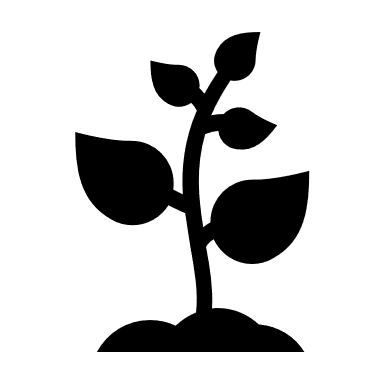 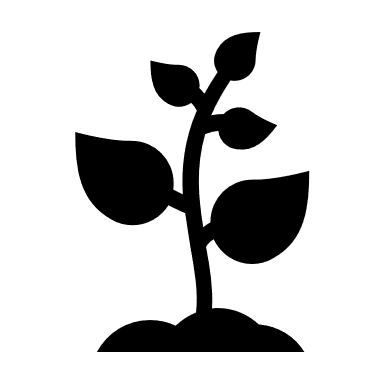 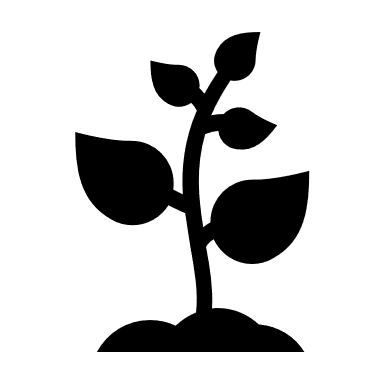 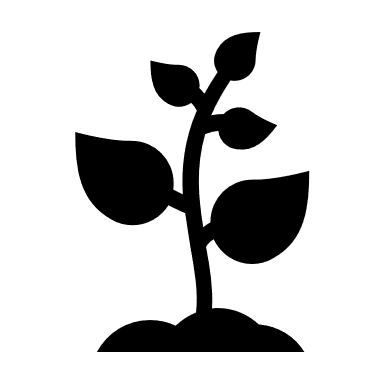 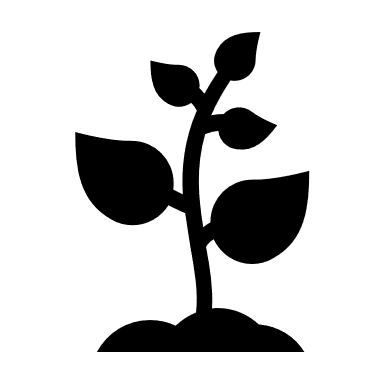 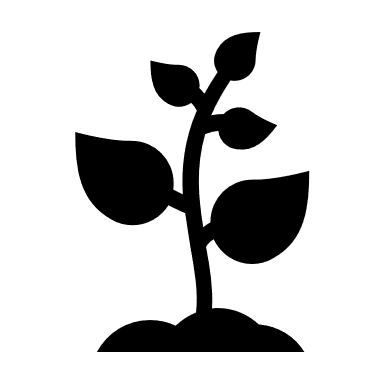 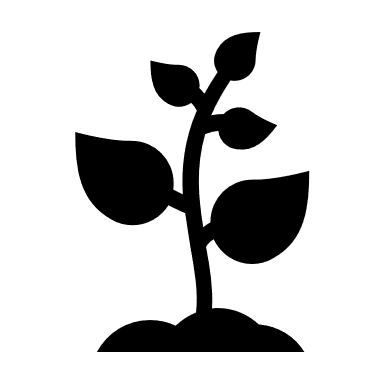 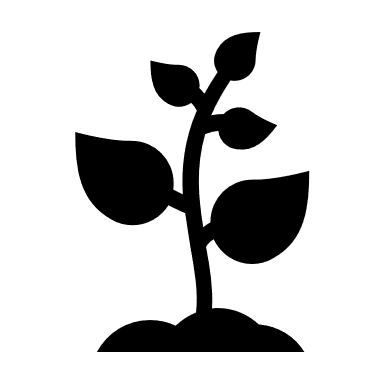 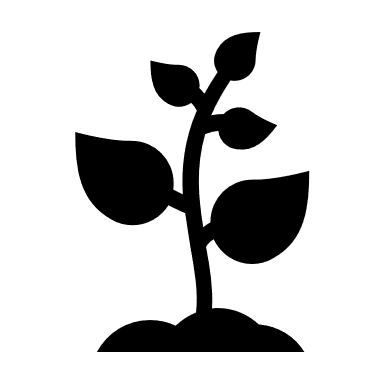 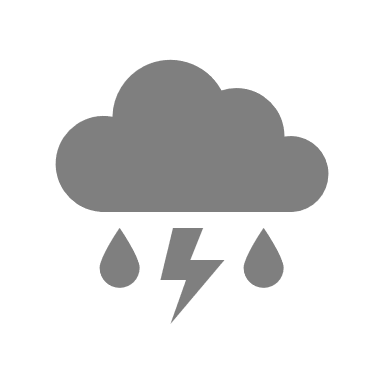 Sampling
0.5
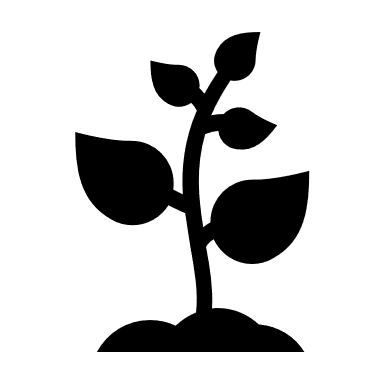 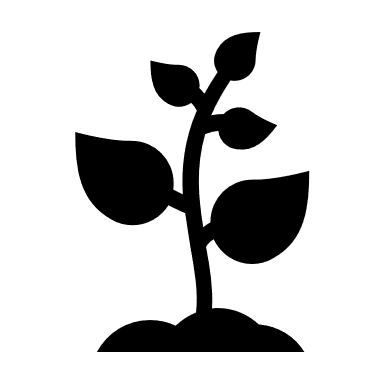 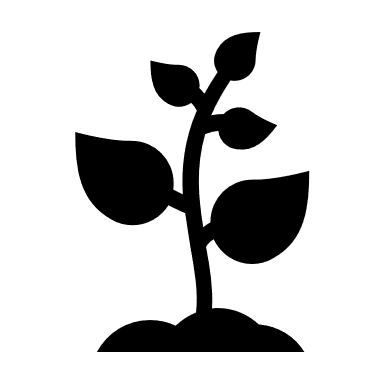 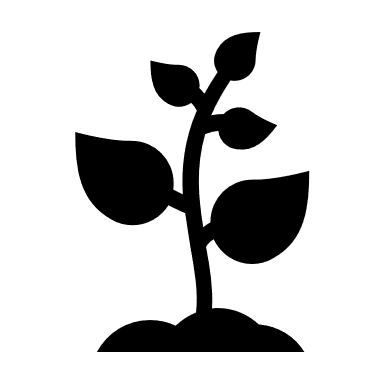 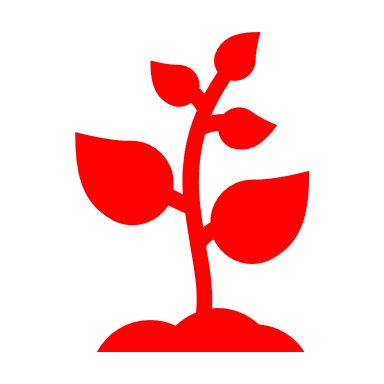 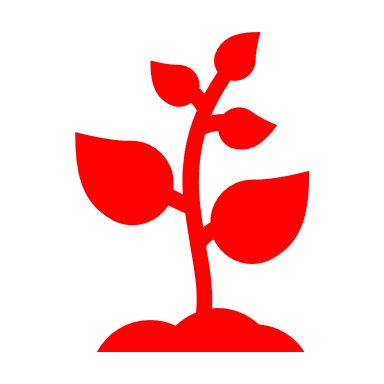 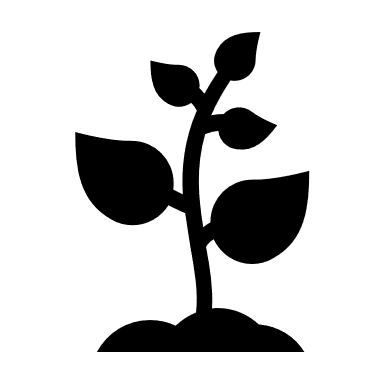 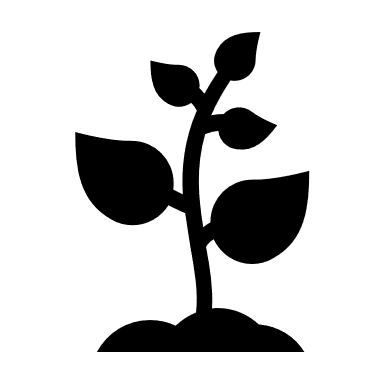 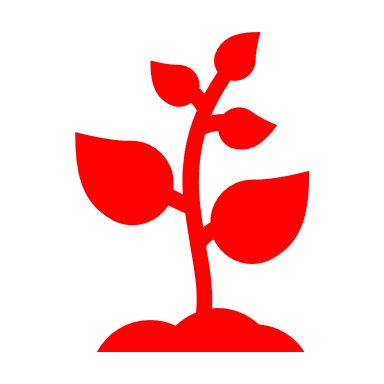 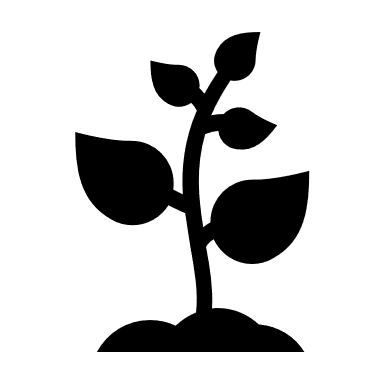 x = 3
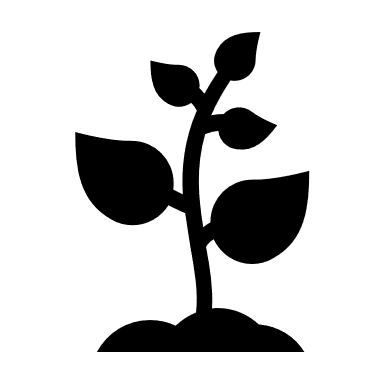 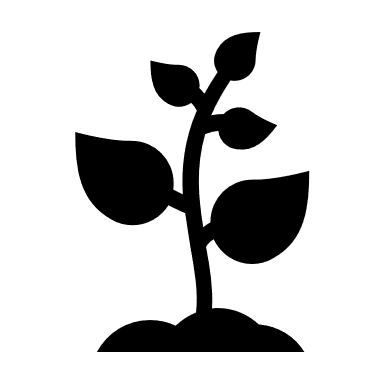 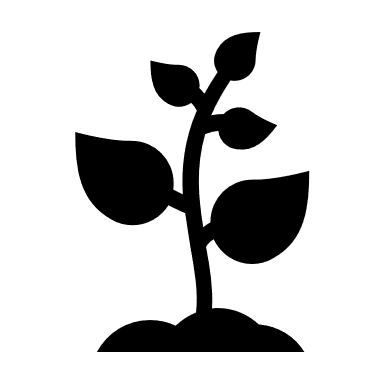 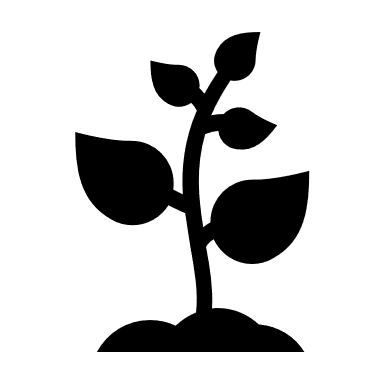 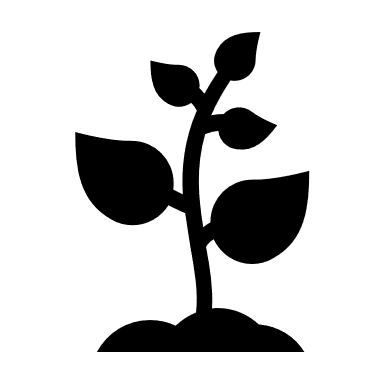 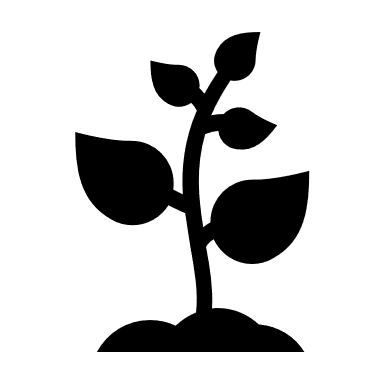 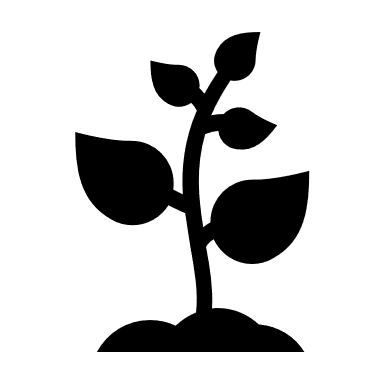 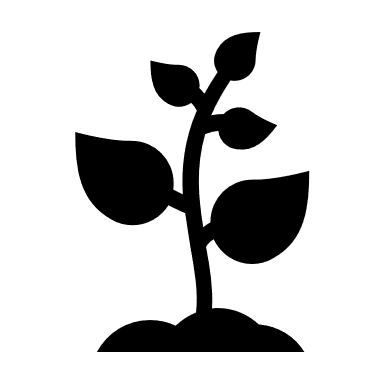 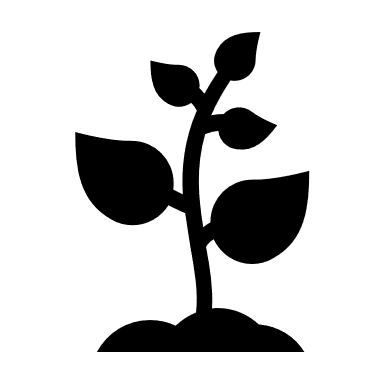 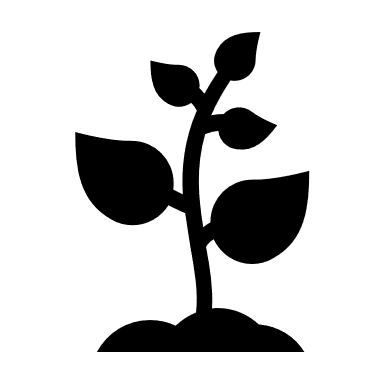 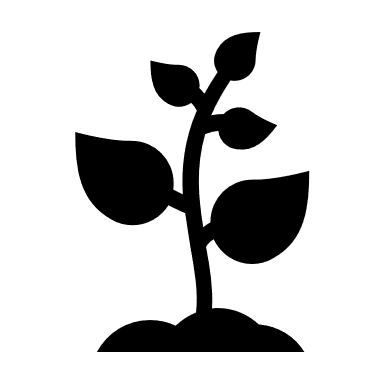 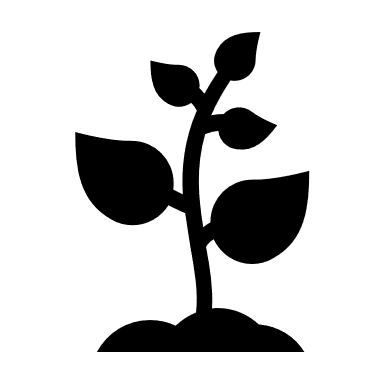 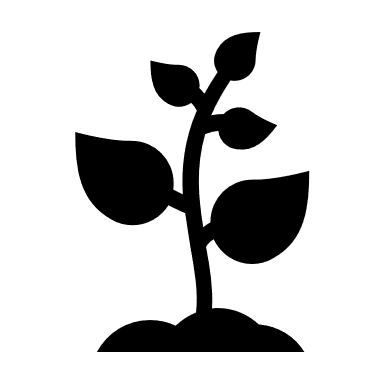 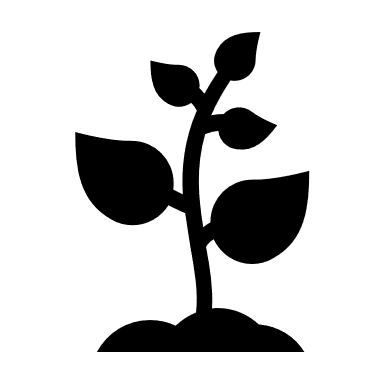 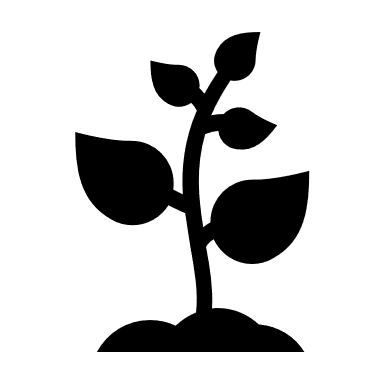 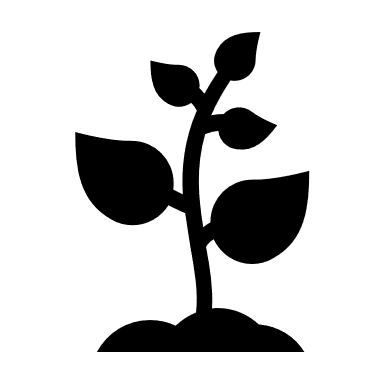 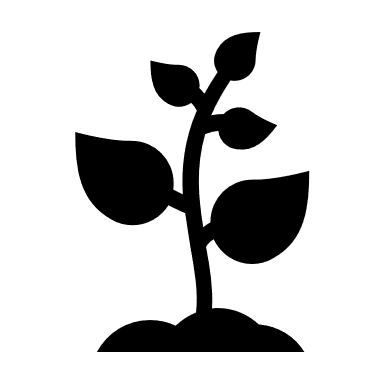 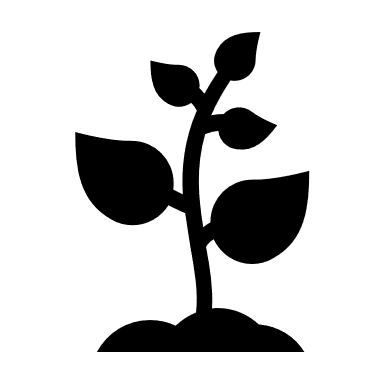 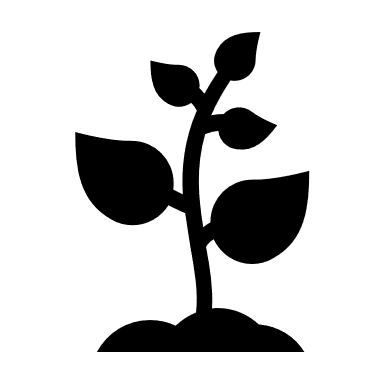 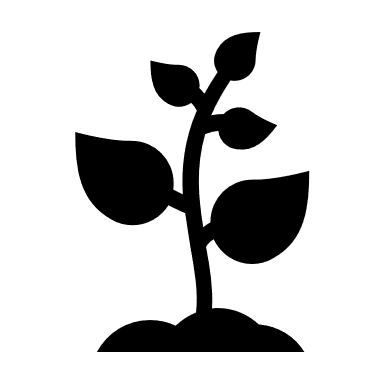 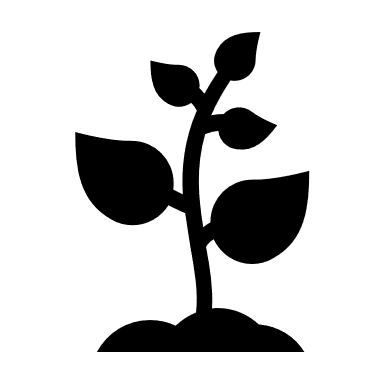 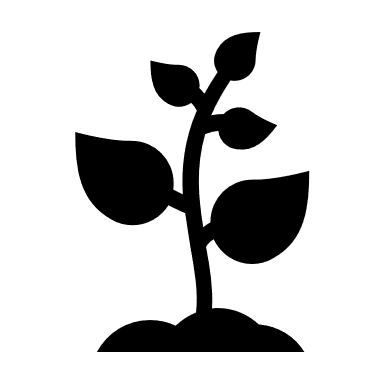 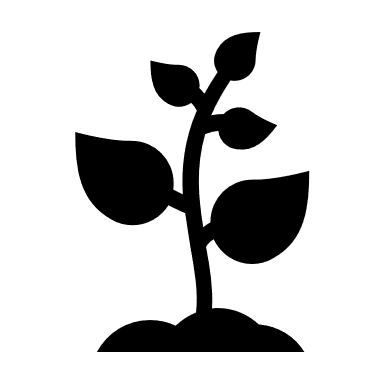 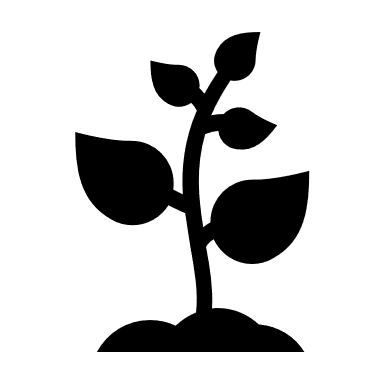 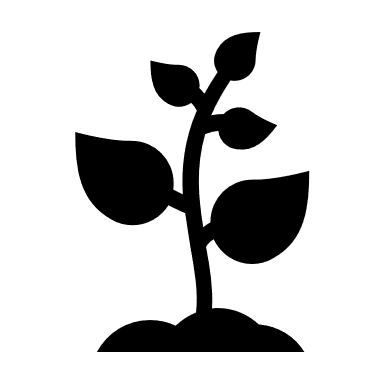 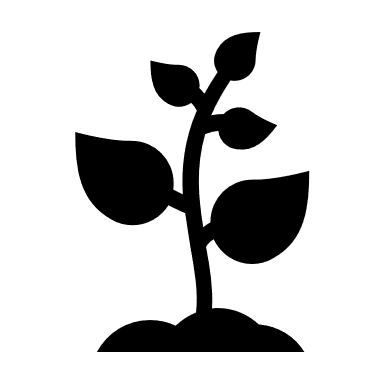 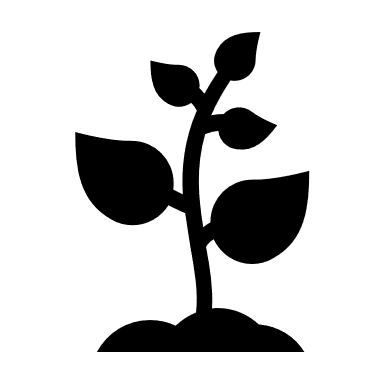 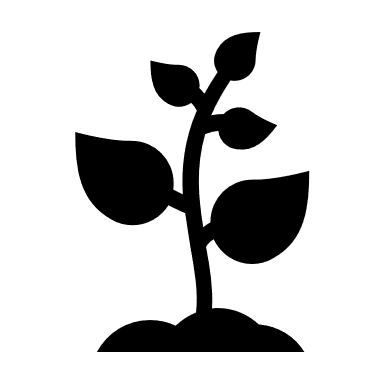 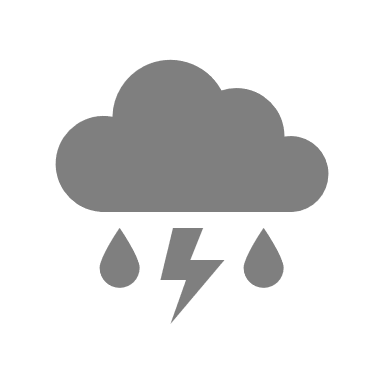 Sampling
0.5
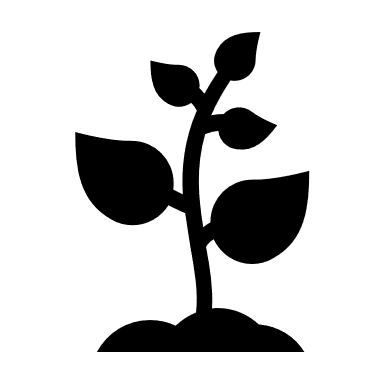 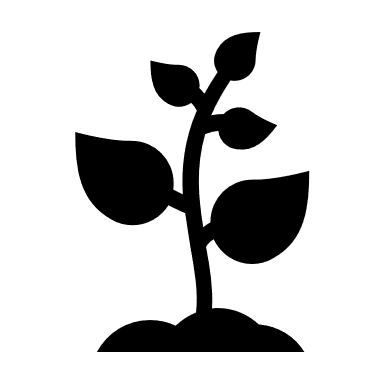 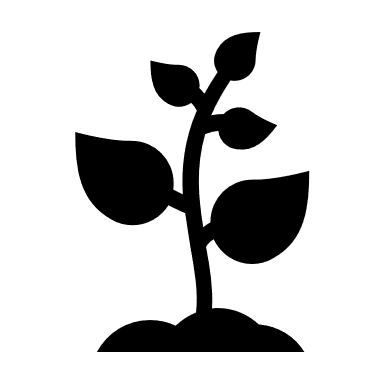 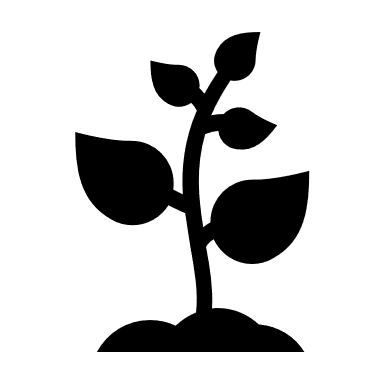 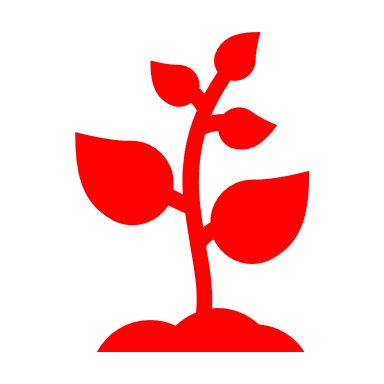 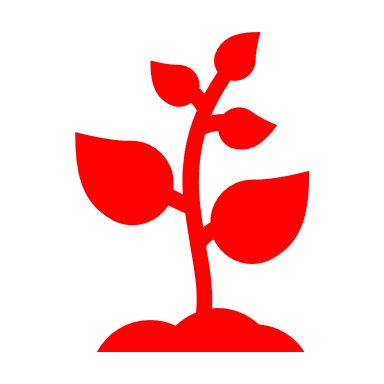 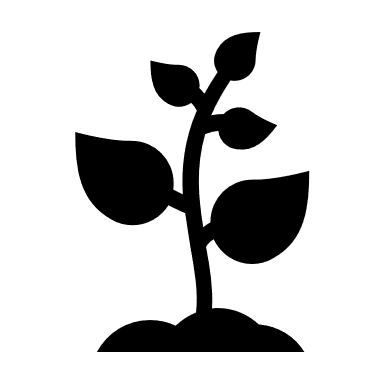 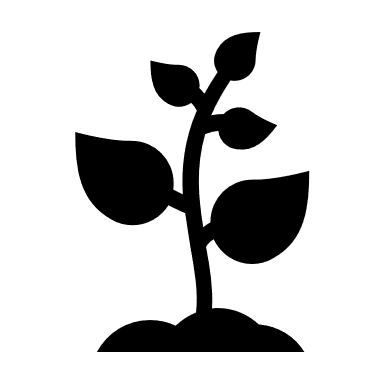 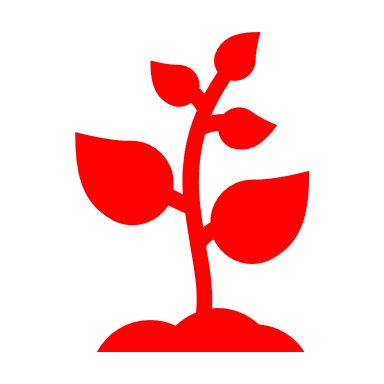 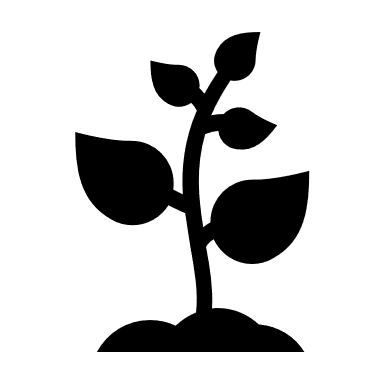 x = 3
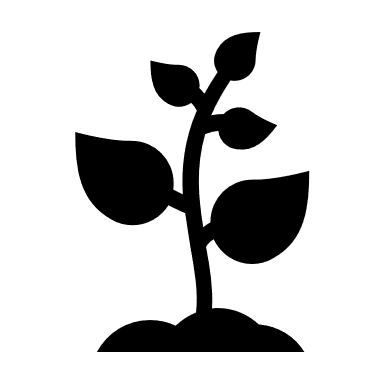 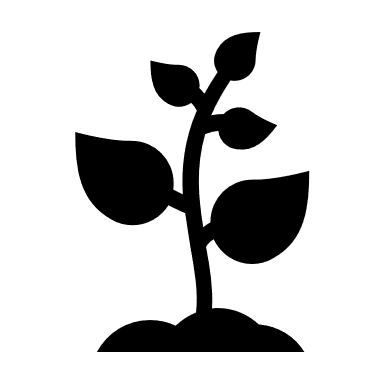 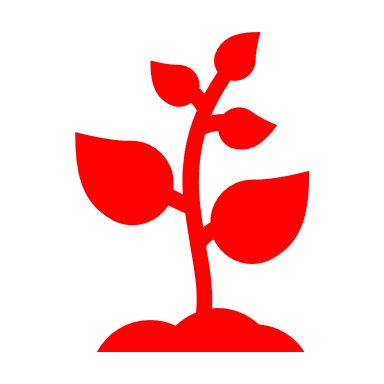 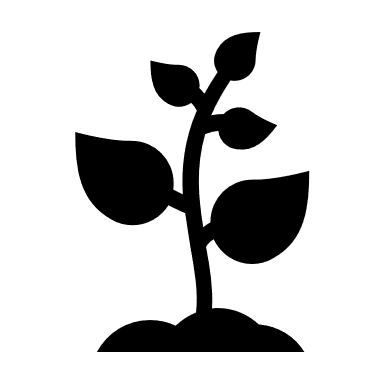 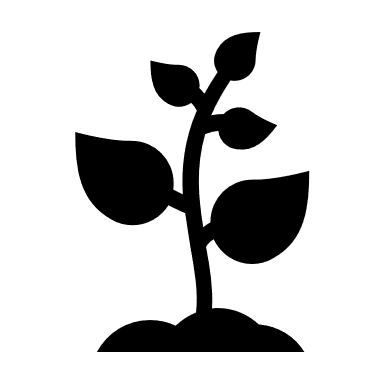 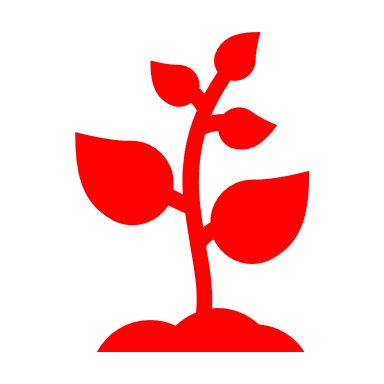 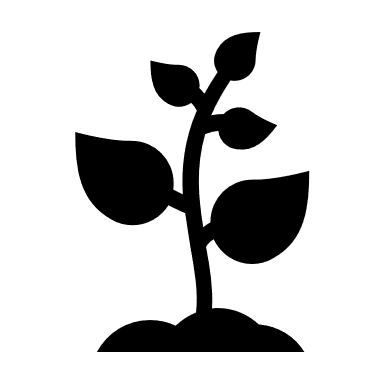 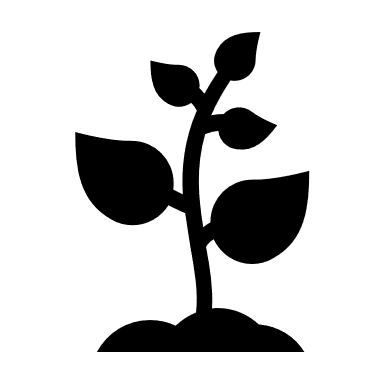 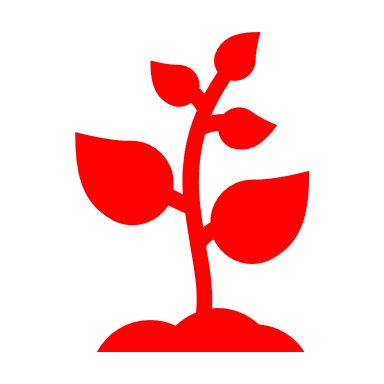 x = 3
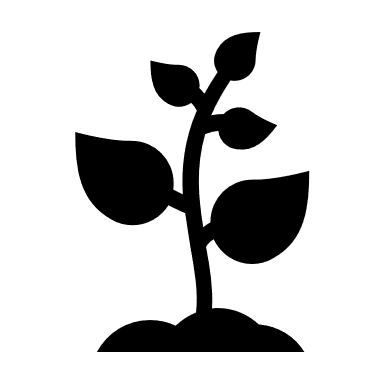 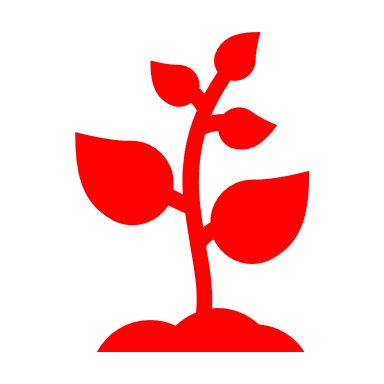 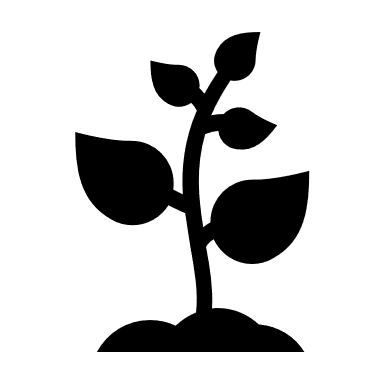 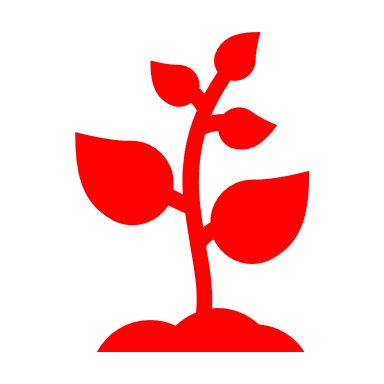 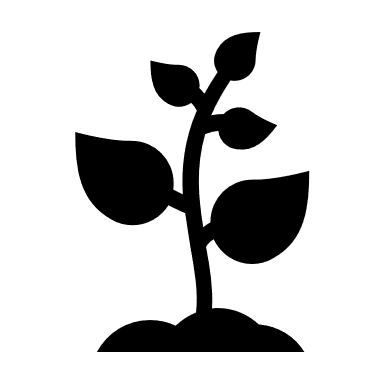 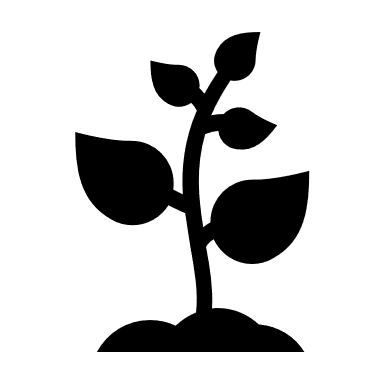 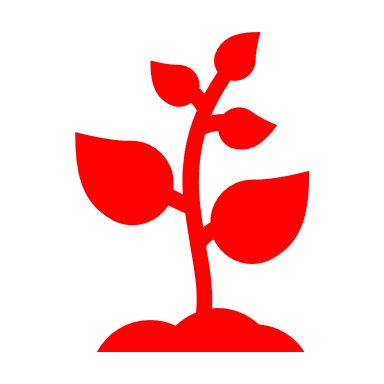 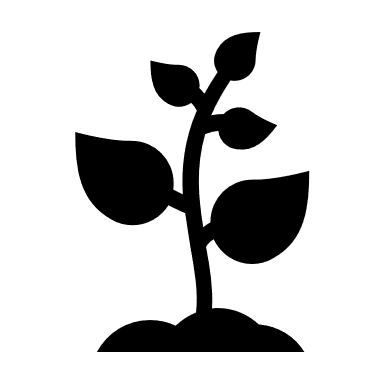 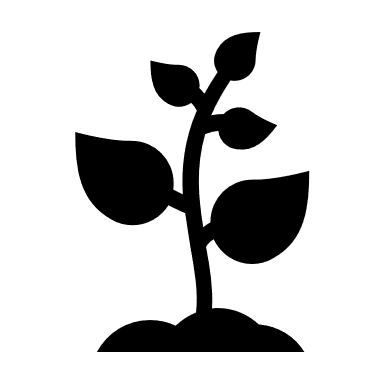 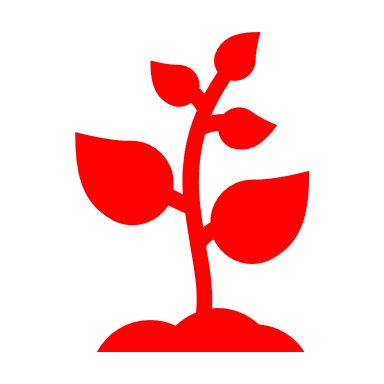 x = 4
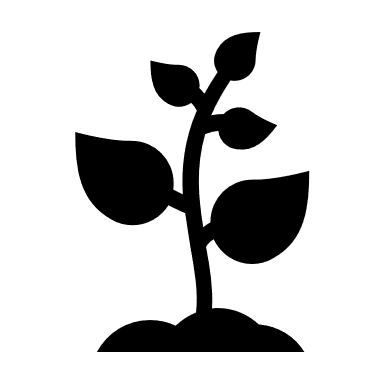 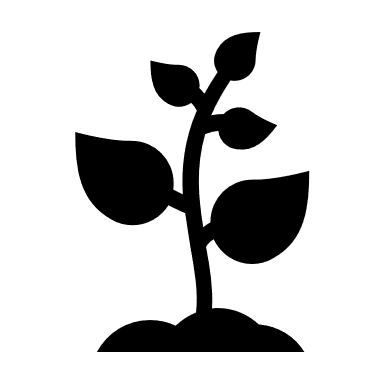 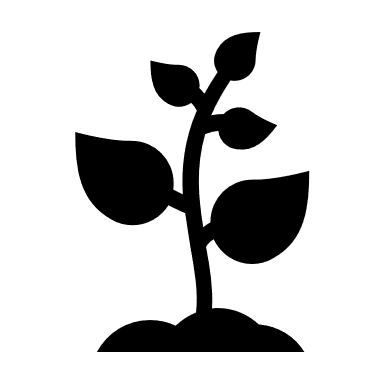 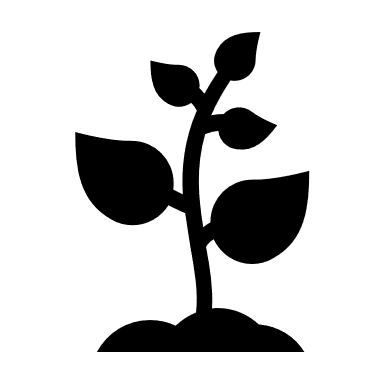 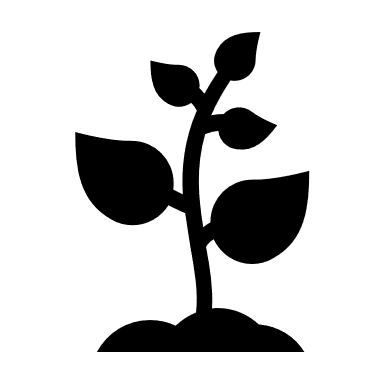 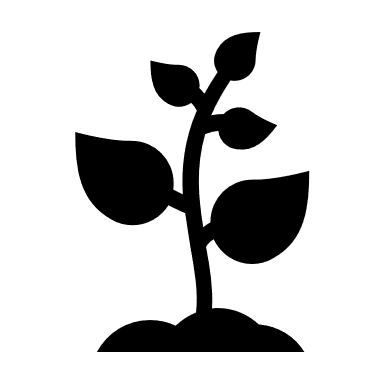 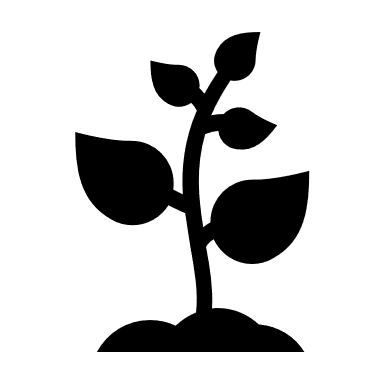 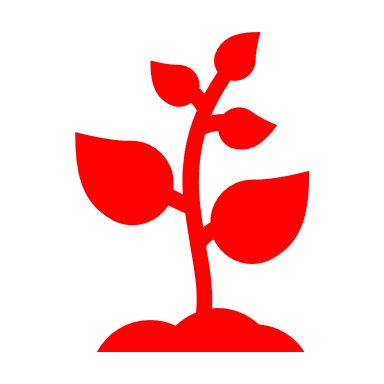 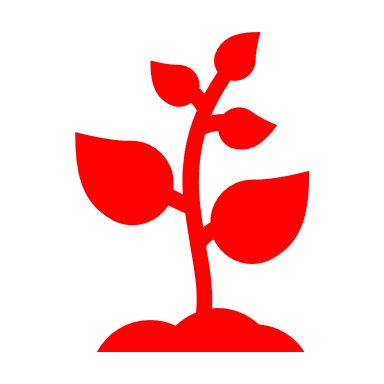 x = 2
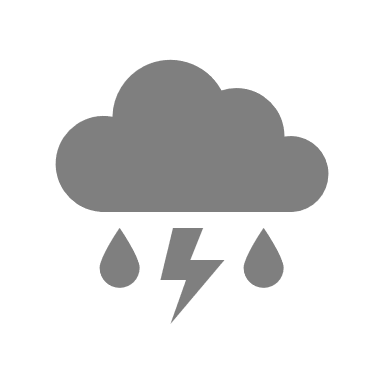 Sampling
0.5
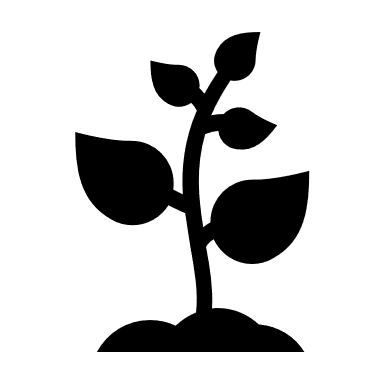 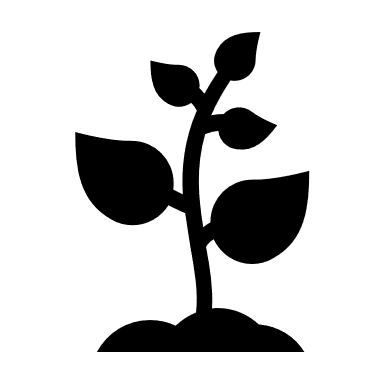 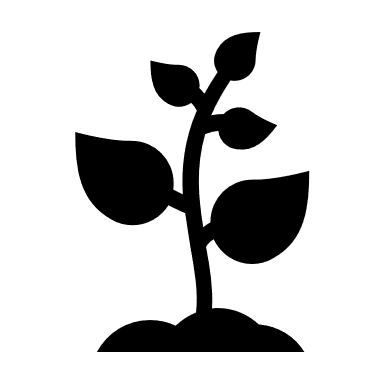 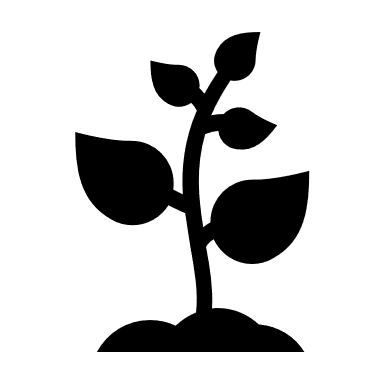 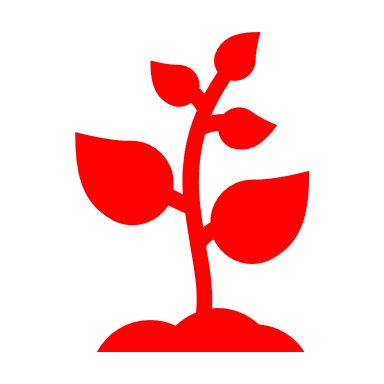 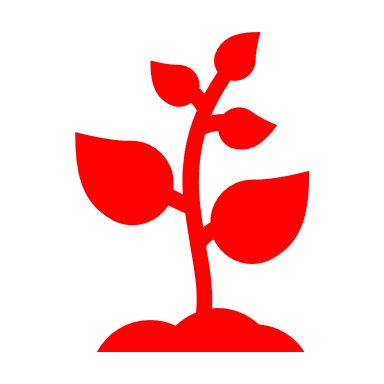 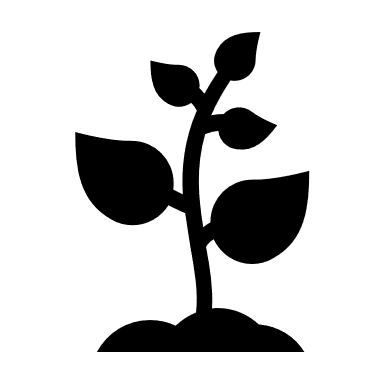 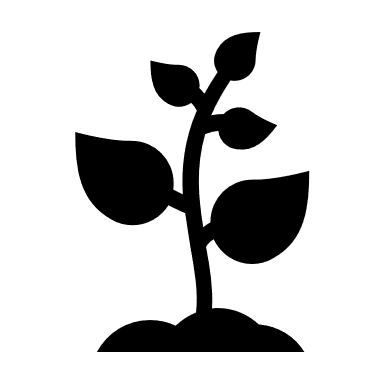 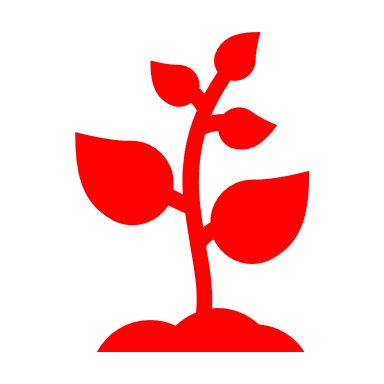 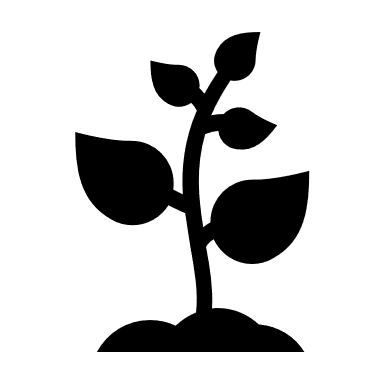 x = 3
sum(x) = 12
N = 4
L = 0.5

Estimation of mean 
from survey
12 / (4 * 0.5) = 
= 6
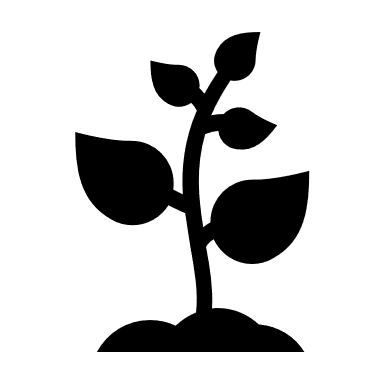 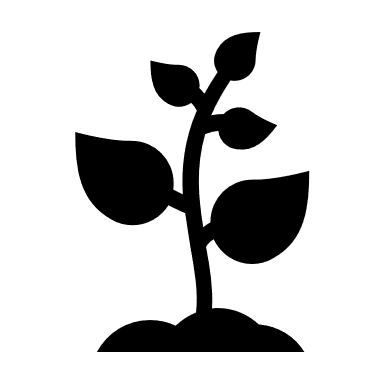 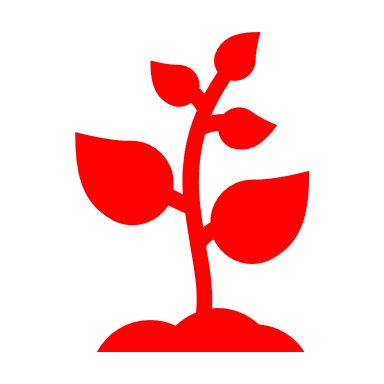 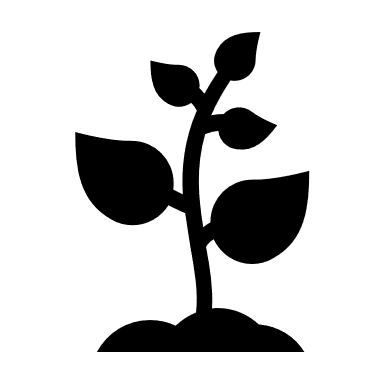 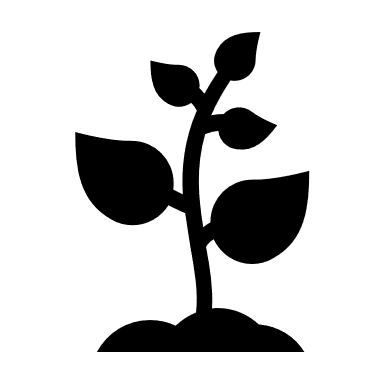 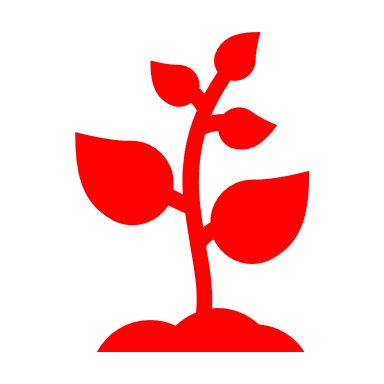 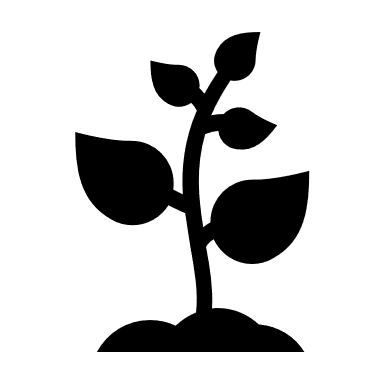 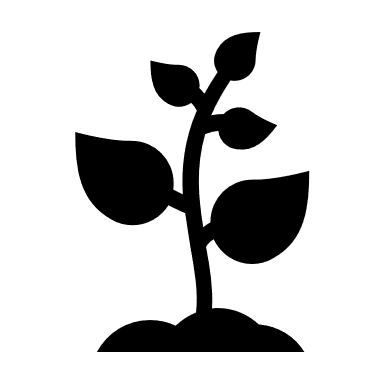 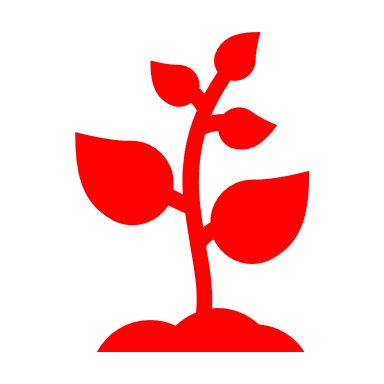 x = 3
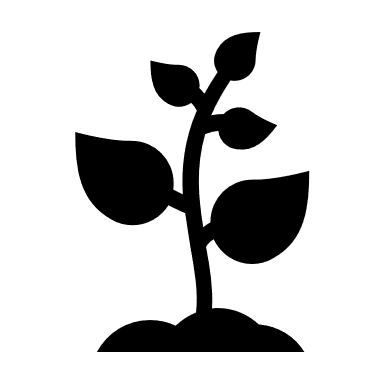 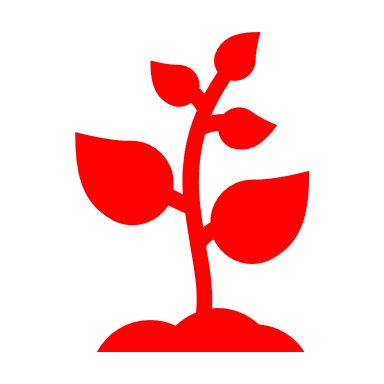 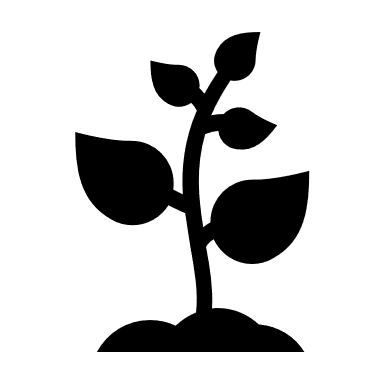 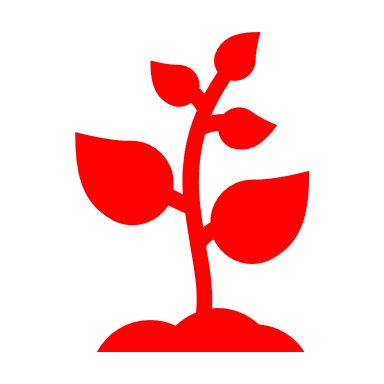 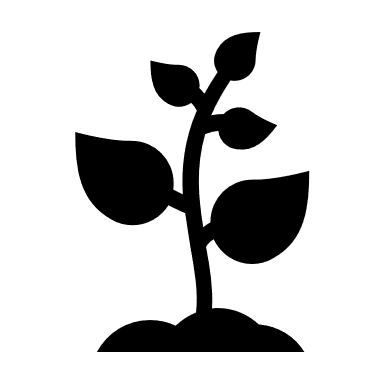 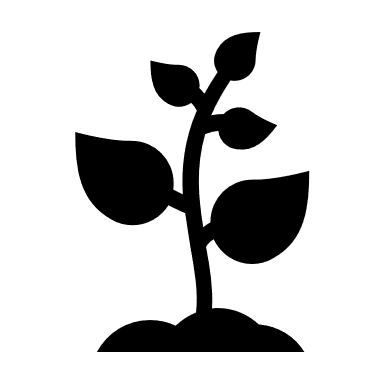 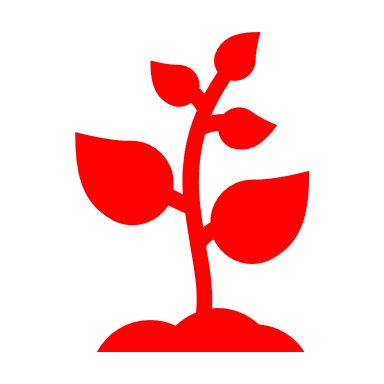 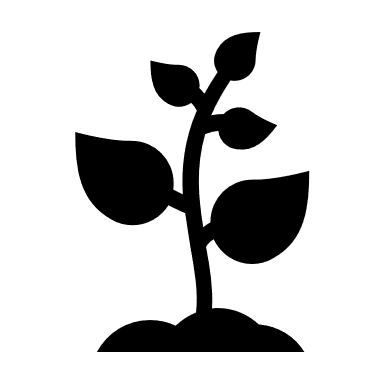 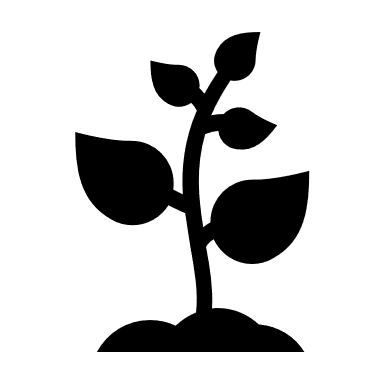 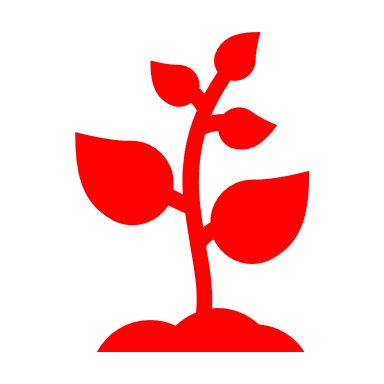 x = 4
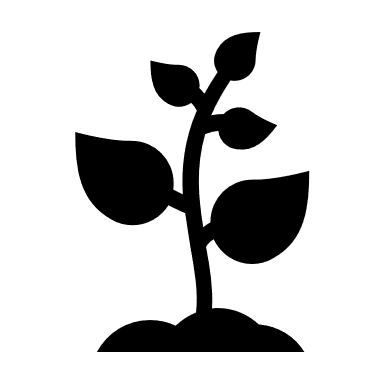 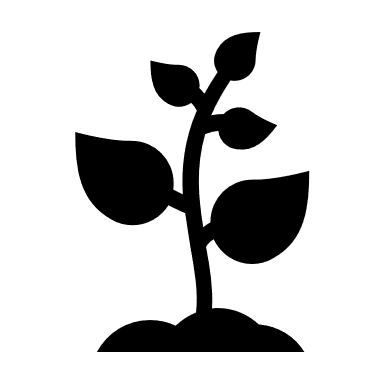 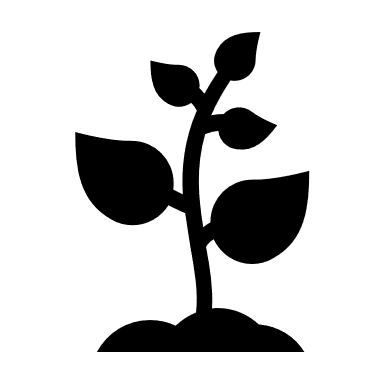 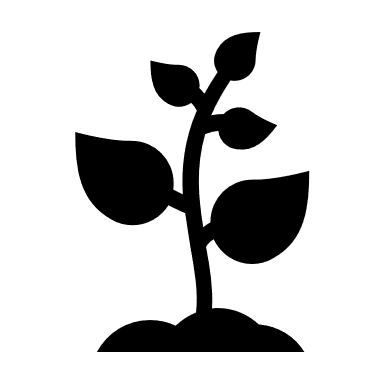 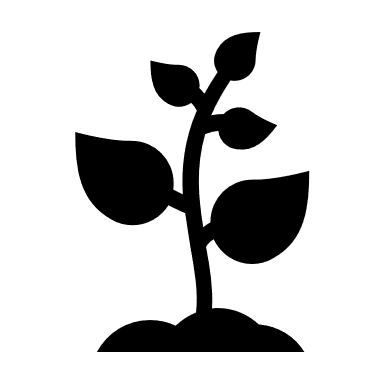 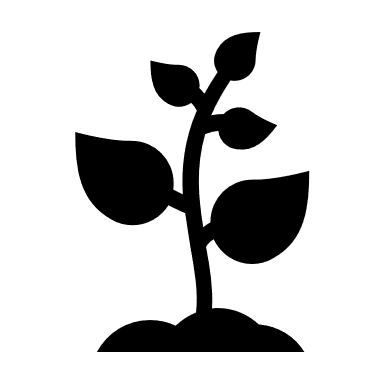 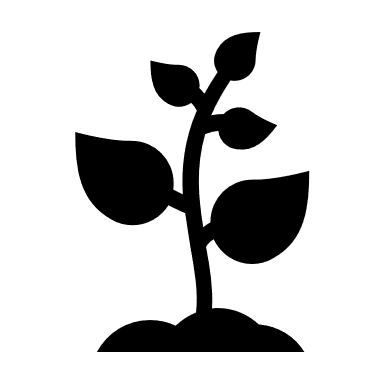 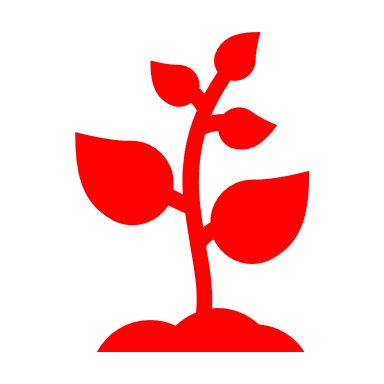 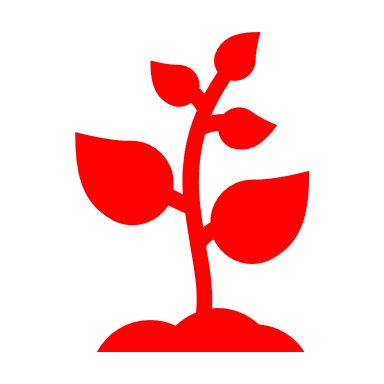 x = 2
Poisson distribution – a short recap
Data from counting
along sections of length L
on plots of area L
in time of length L
follow Poisson distribution

F(k, lambda)

where 		k = 0, 1, 2...
 		lambda is the mean (expected number of occurrences)

!! NB. I will be using different variable names in my scripts!!!

k  >>>  x
lambda >>> mt
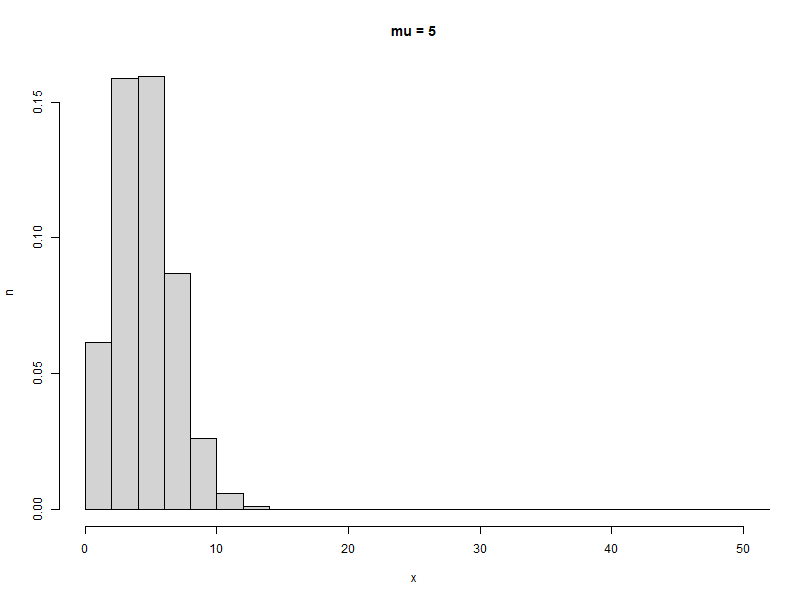 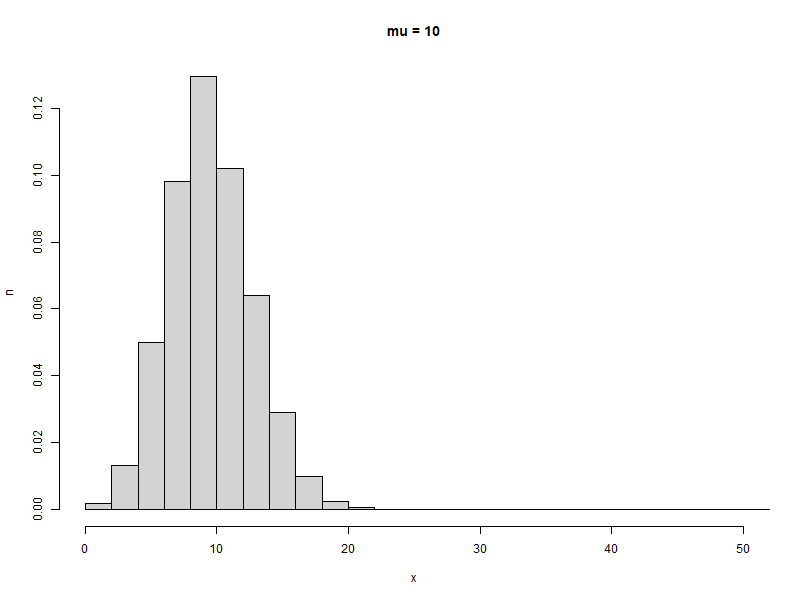 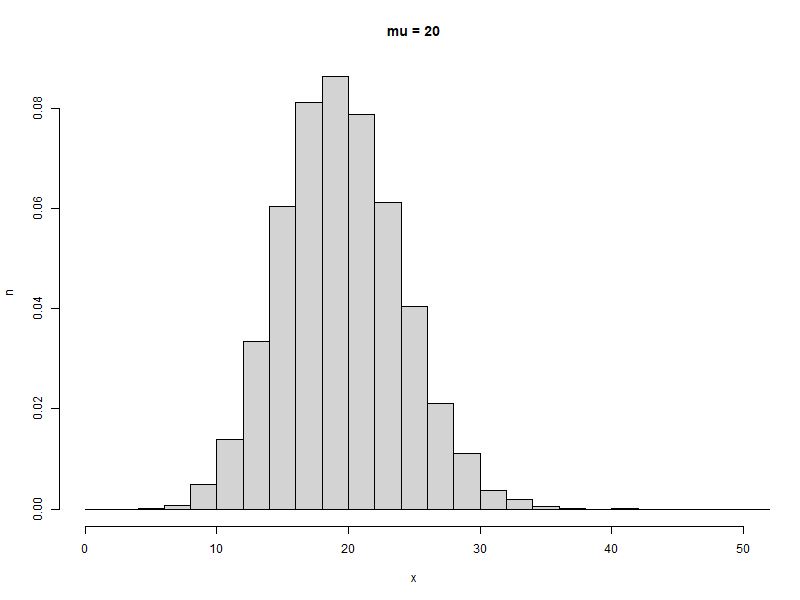 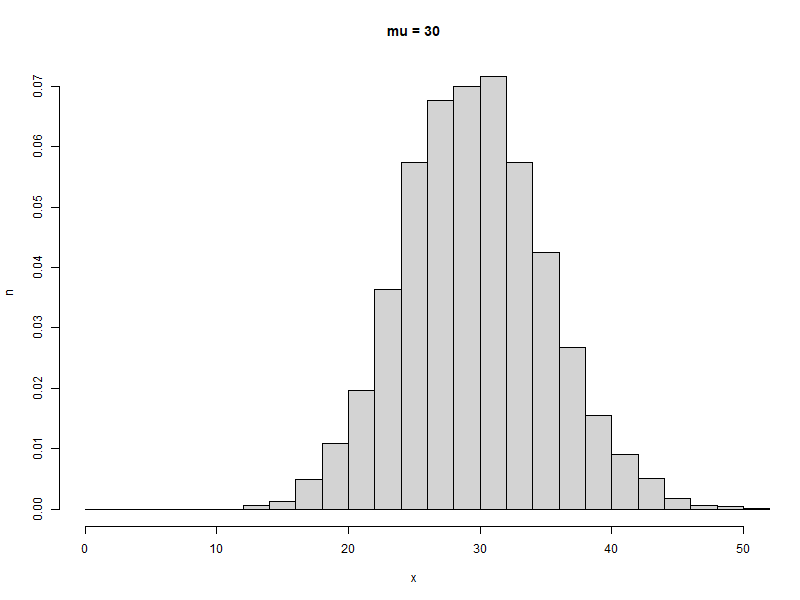 Problem
How to find the optimal length of transect? 


Alternatively:
- on a field with a given plant stand (expressed by mu),
- with a given transect length L,
- with a given number of transects N,  
- with required accuracy of +/- d, 

What is the p-value for the measurement?
Problem
How to find the optimal length of transect? 


Alternatively:
- on a field with a given plant stand (expressed by mu),
- with a given transect length L,
- with a given number of transects N,  
- with required accuracy of +/- d, 

What is the p-value for the measurement?
not too long because of workload
not too short because of accuracy
Parameters and variables
from drill settings, 
from a rough estimation...
L	transect length 
N	number of observations (transects) in a sample

x	number of plants on a transect

mu	global mean – number of plants per unit length of row
mt	expected number of plants per transect (mt <- mu * L)
m	approximation of mt from survey

d	required accuracy (+/- d*mu)
p.valueprobability that (mu - d*mu)  < m <  (mu + d*mu)
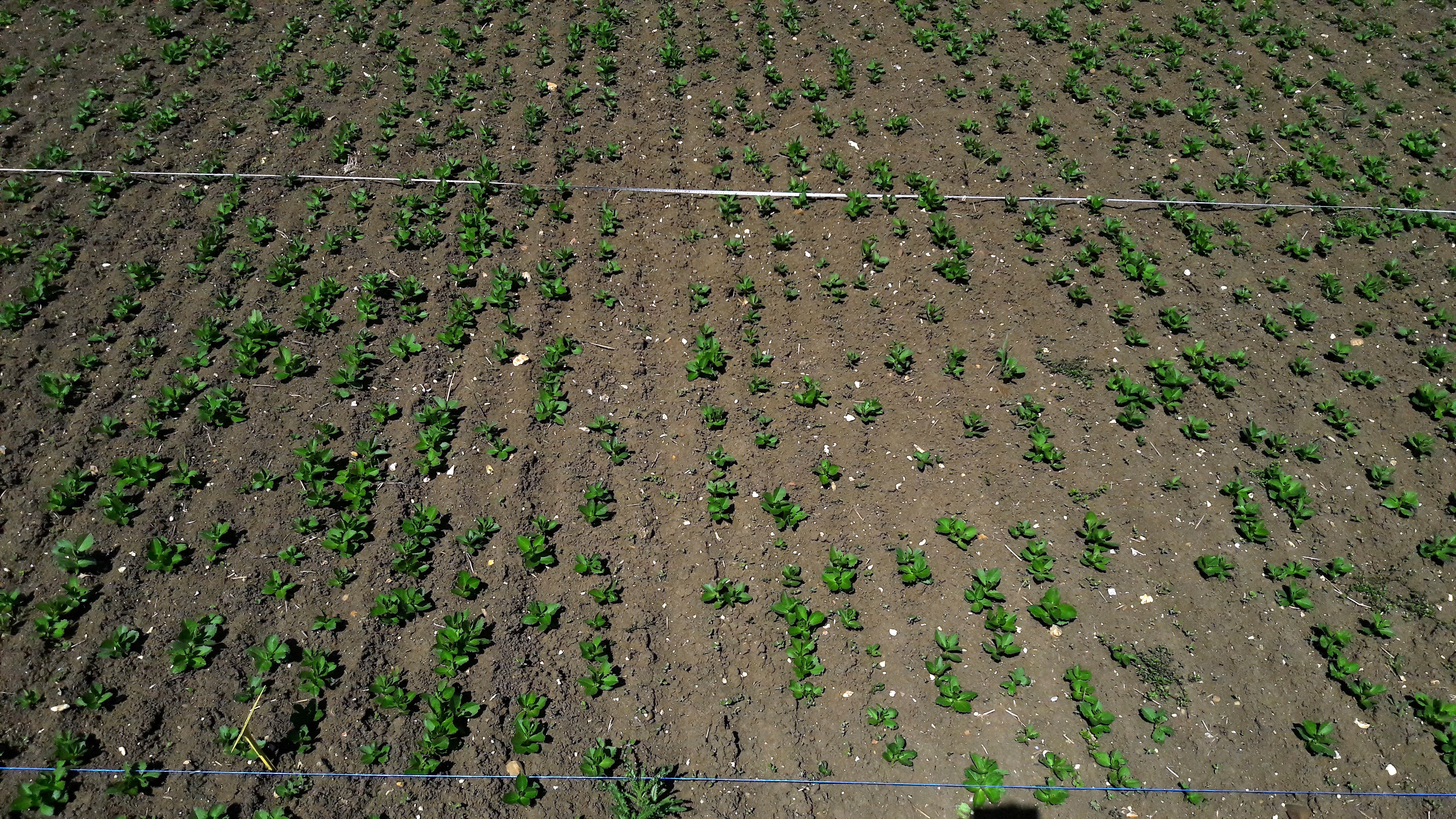 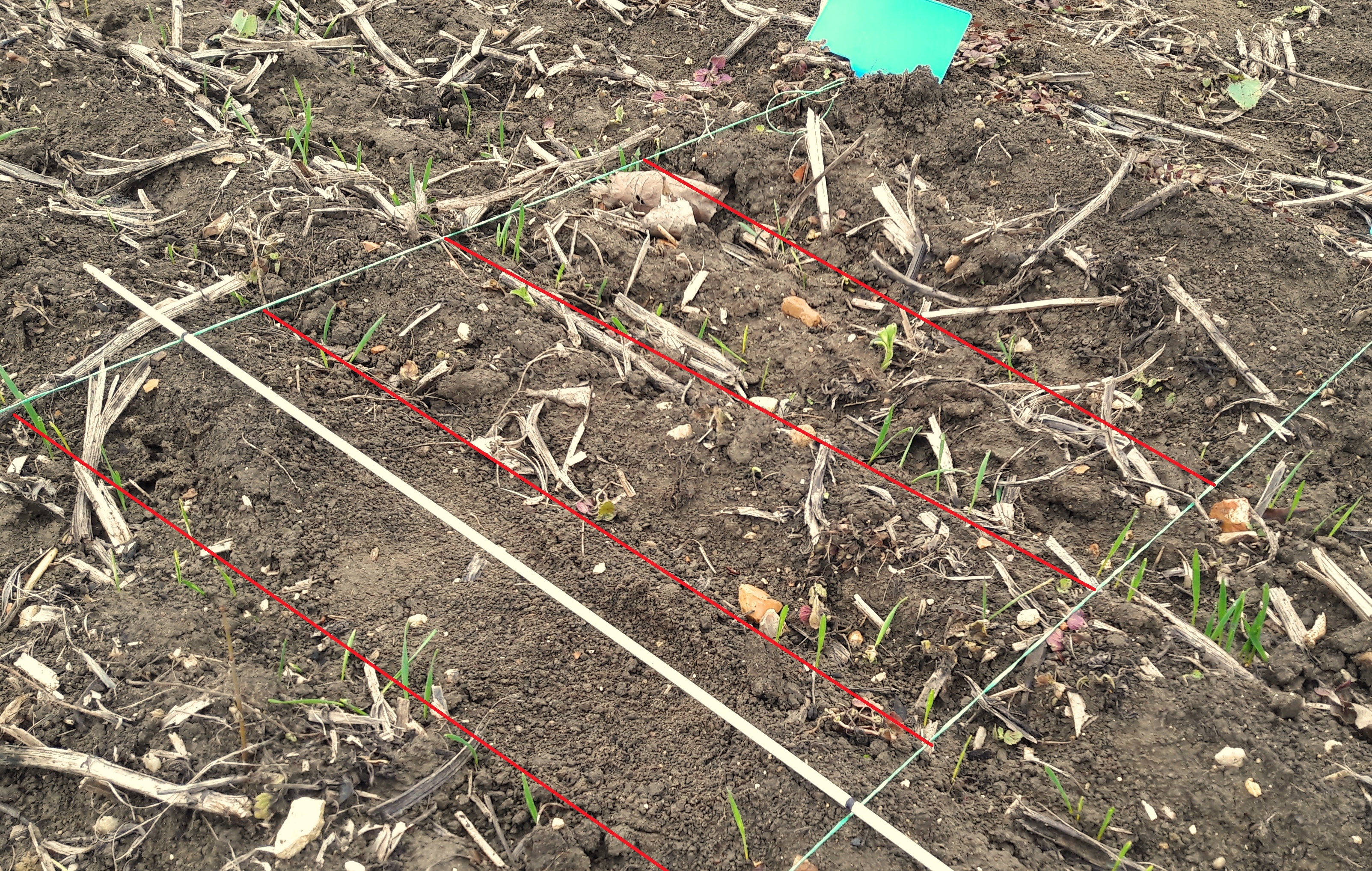 Script 1 is testing the Poissonian assumption on real-life data
Script 2 is looking into relationship between mu, L, N, d and p-value
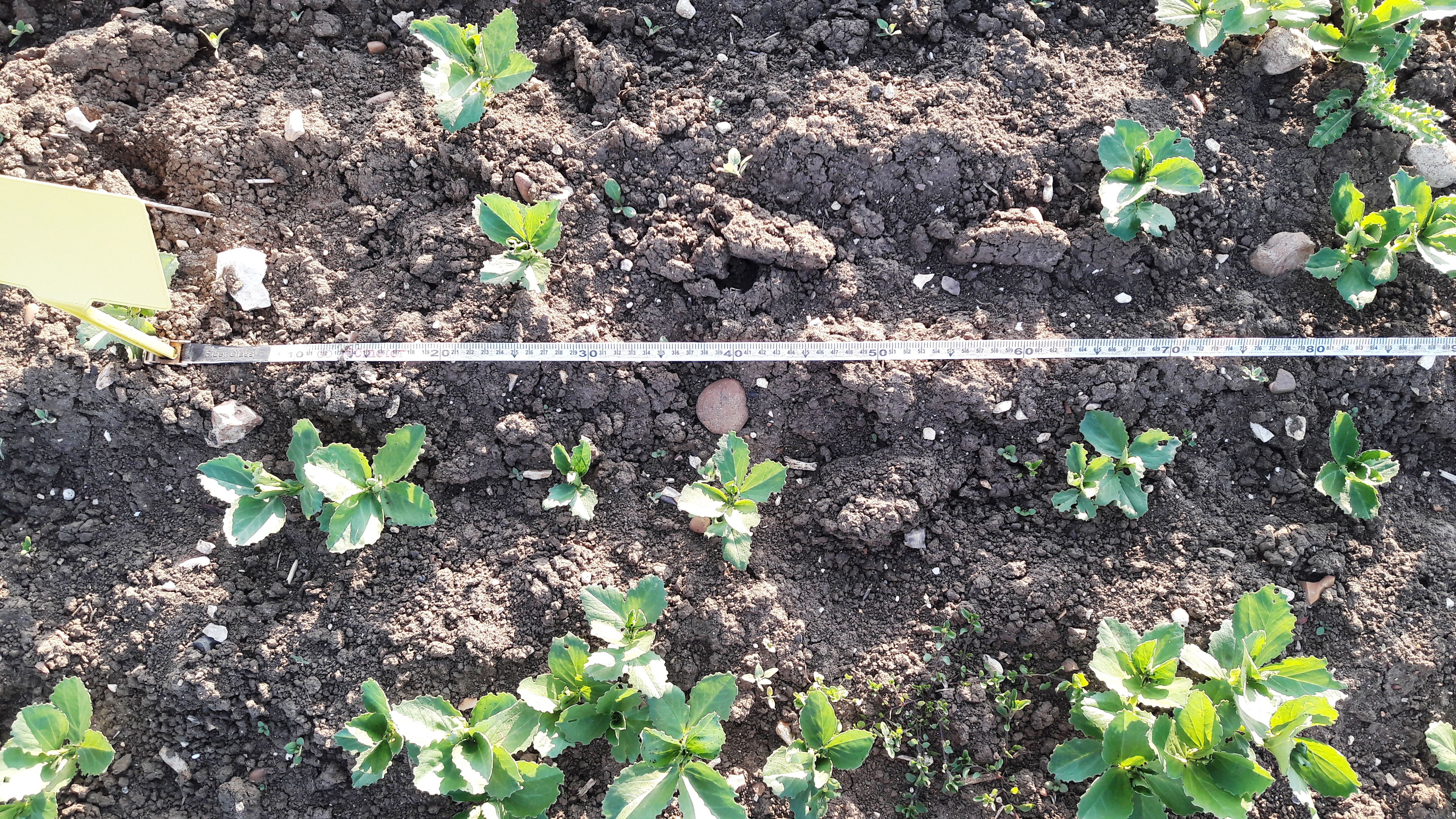